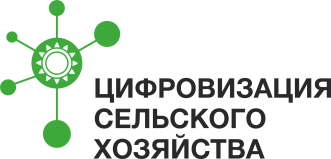 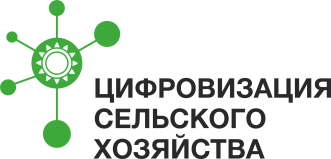 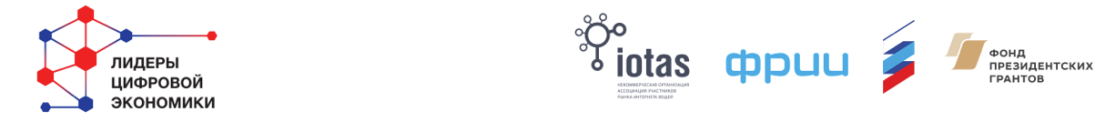 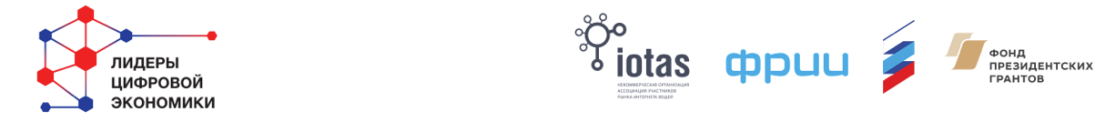 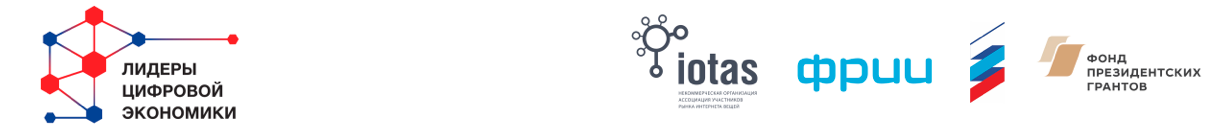 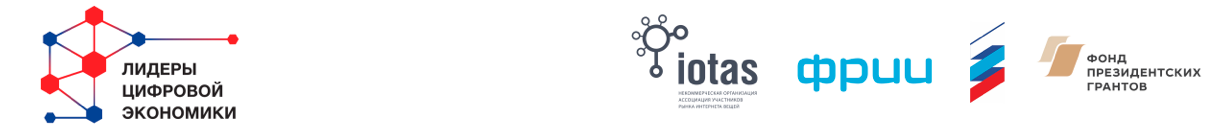 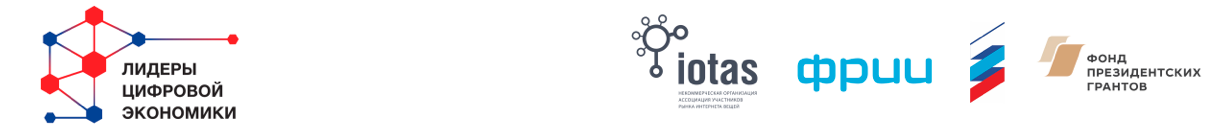 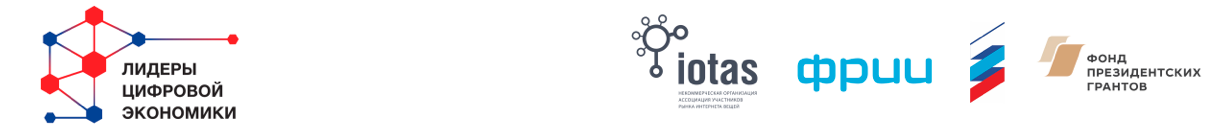 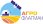 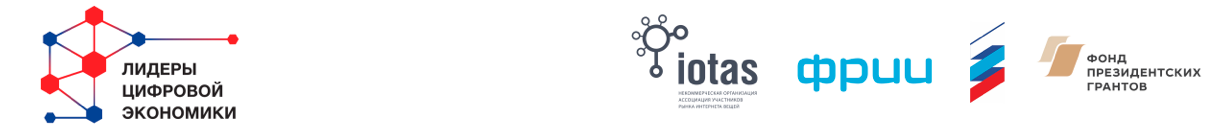 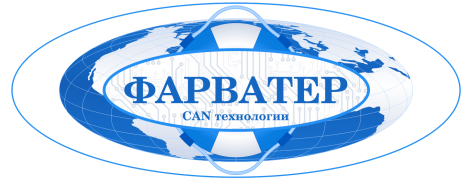 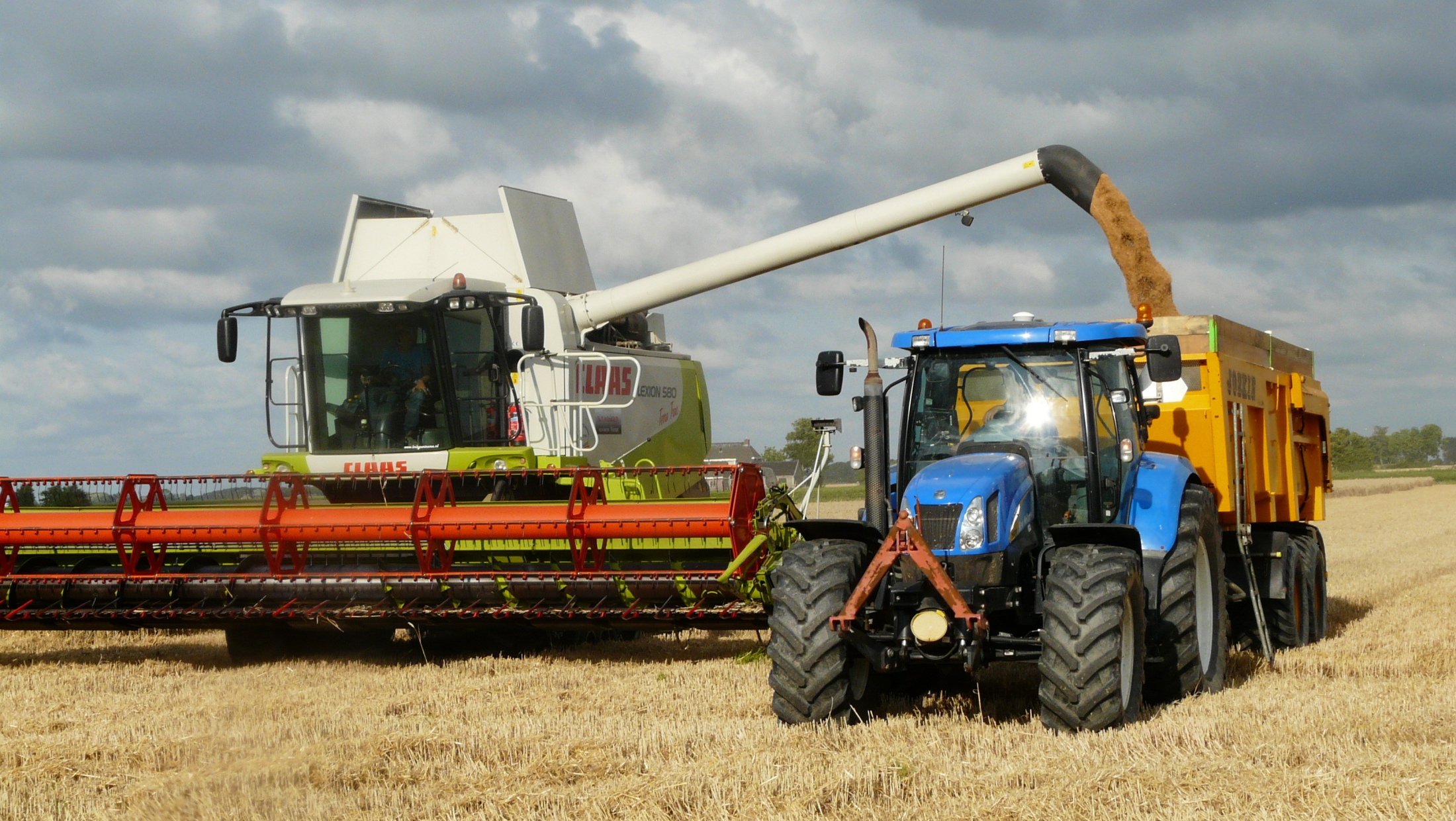 Технологии интернета вещей - новые возможности дистанционного мониторинга техники для предприятий АПК
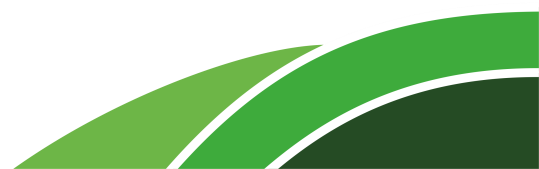 www.farvater-can.ru
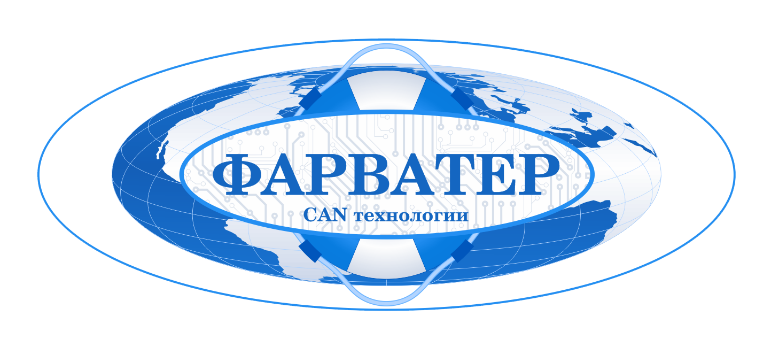 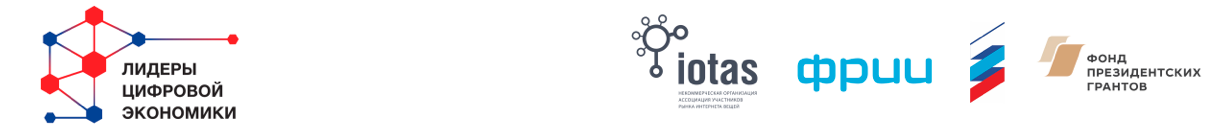 Компания «Фарватер» официально зарегистрирована в начале 2009г.
 Является членом Ассоциации Интернета Вещей с момента ее образования (начало 2017 года)
Специализация:  разработка, производство и продажа:
- Комплексных решений по организации дистанционного контроля   эксплуатации техники
- Систем мониторинга и контроля с/х техники, специальной техники и автотранспорта 
- Дополнительного оборудования для систем мониторинга и охраны т/с
Сотрудничество со всеми ключевыми разработчиками и производителями систем мониторинга в РФ.
О Компании
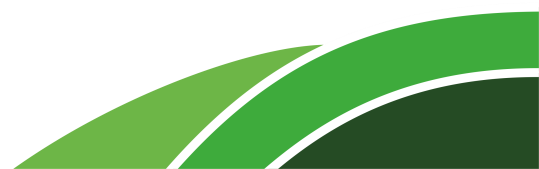 www.farvater-can.ru
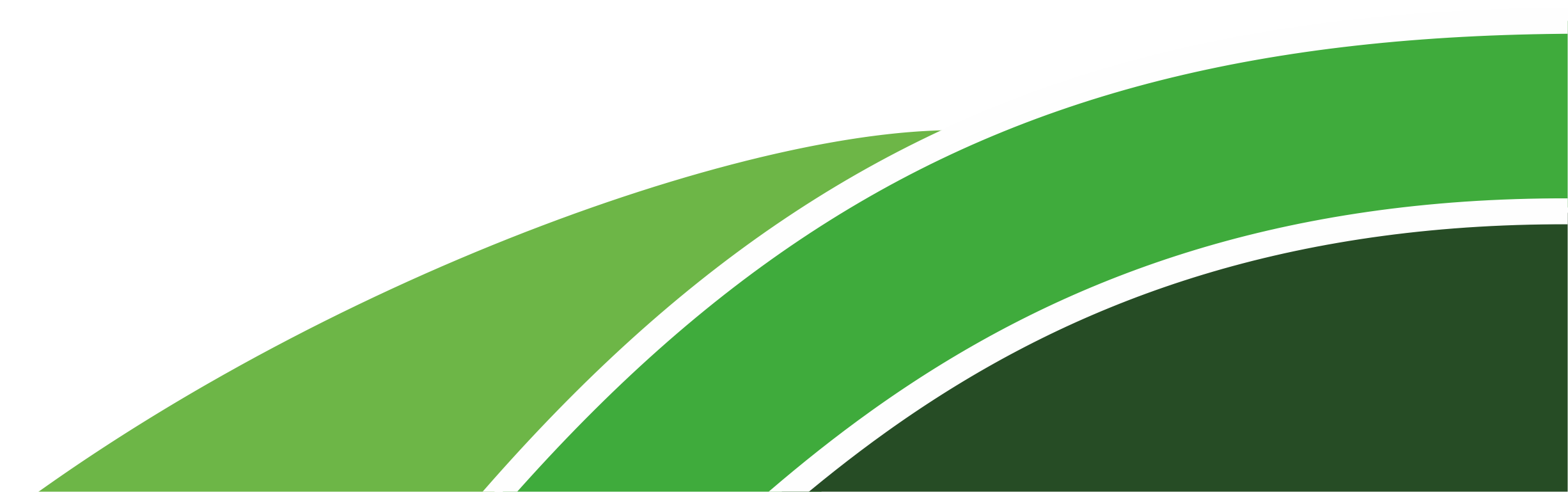 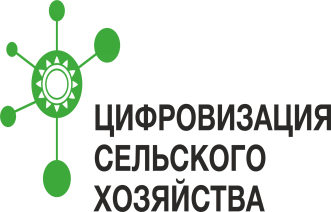 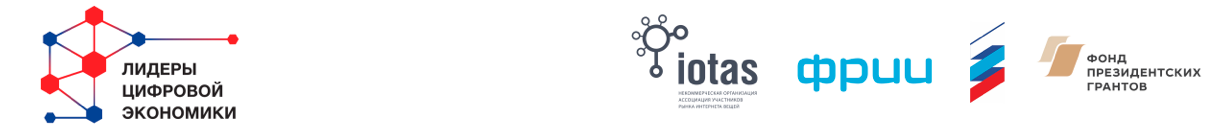 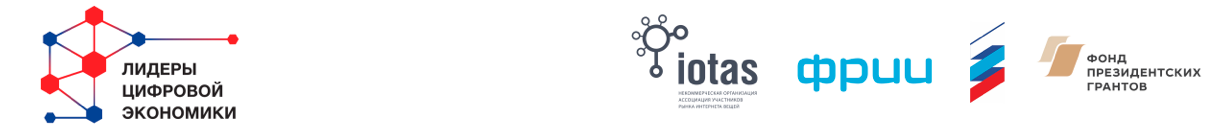 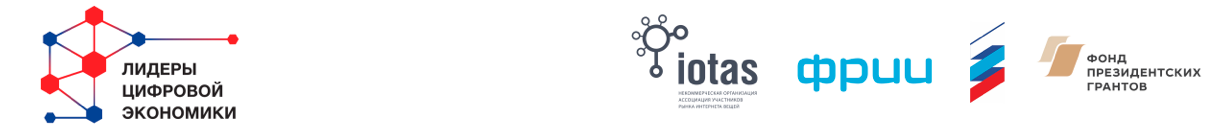 Элементы IoT в СХ
GPS/Глонасс трекеры, датчики топлива…
Персональные идентификаторы (RFID карты, IButton)
Системы параллельного вождения
Системы дифференцированного внесения
БПЛА/Дроны
Умные метео-станции, анализаторы почвы…
Весо-измерительные приборы
IP камеры
Датчики активности животных, системы доения животных
Смартфоны/Планшеты
ERP системы
3
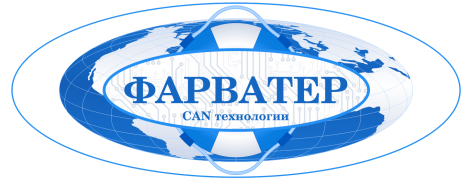 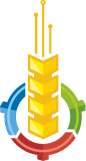 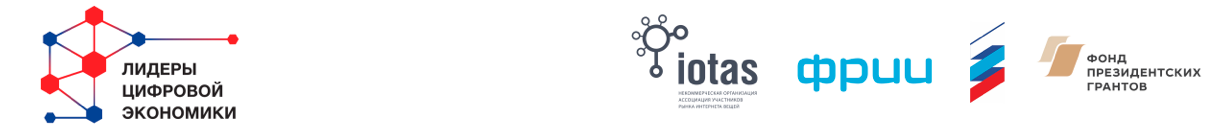 Задачи, которые можно решить при использовании систем мониторинга и идентификации:
Условия эксплуатации техники, соблюдение технических требований в гарантийный и постгарантийный период
Засорен топливный фильтр
Засорен воздушный фильтр
Аварийное давление масла в двигателе
Аварийная температура охлаждающей жидкости
Аварийная температура масла в ходовой части
Низкое давление масла в гидросистеме
Аварийная температура масла в системе силовых цилиндров 
…
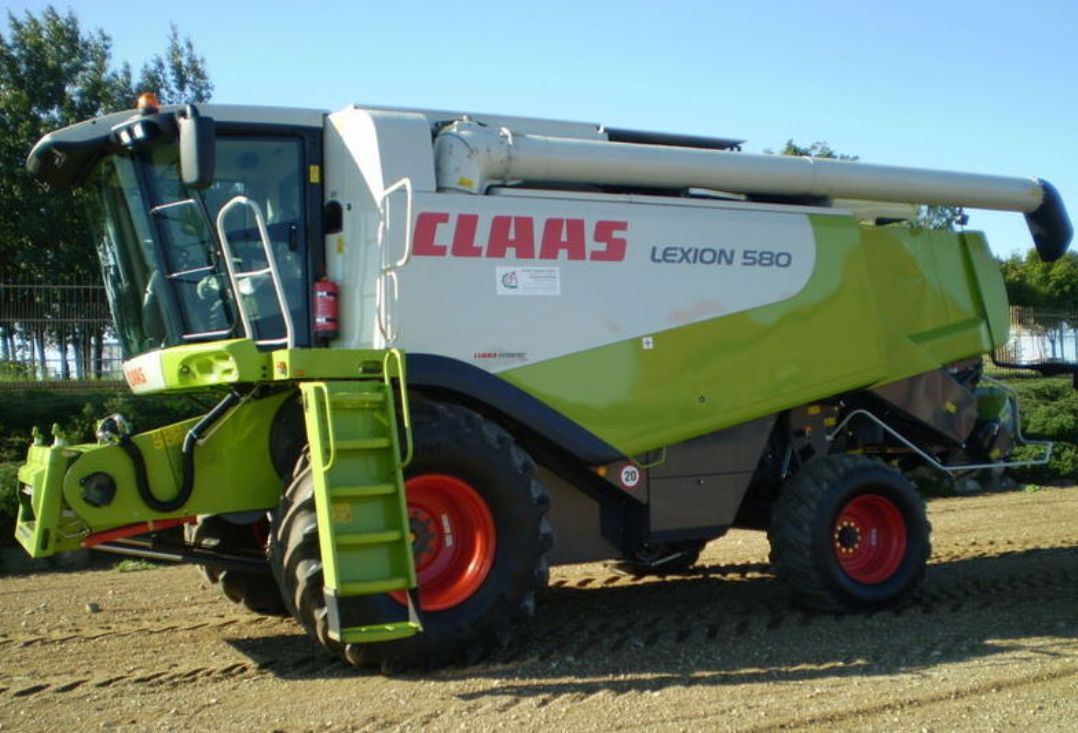 4
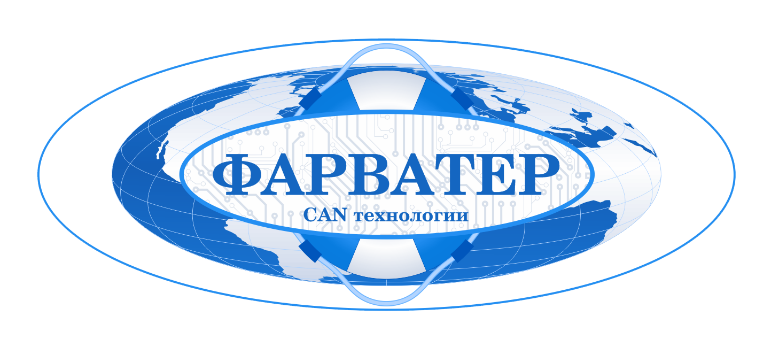 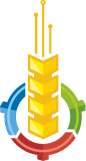 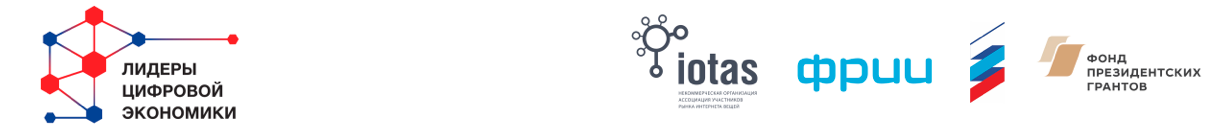 Соблюдение требований проведения технологических операций в поле (скорость движения, включение рабочих органов, соответствие норм высева…) Контроль расхода семян, удобрений и СЗР. Контроль расхода ГСМ
Сеялка опущена вниз 
Включён вентилятор бункера семян
Общее время работы сеялки 
Общая обработанная площадь (га)
Обороты вентилятора бункера семян
Скорость движения сеялки
Масса внесенных семян
Масса внесенных удобрений
Низкий уровень семян в левом бункере
Низкий уровень семян в правом бункере
СЕЯЛКА    VADERSTAD RAPID А800C
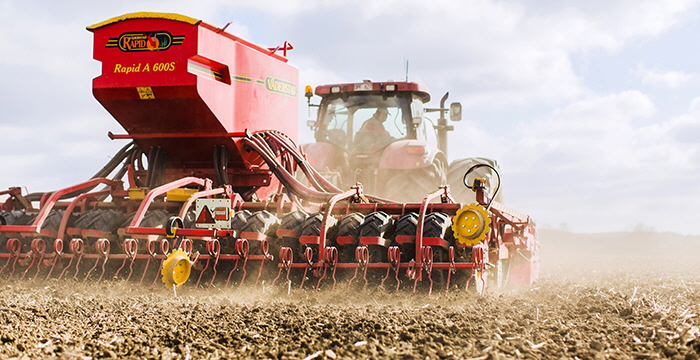 5
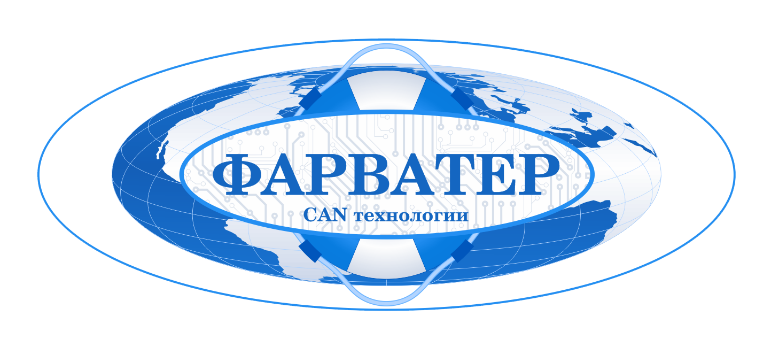 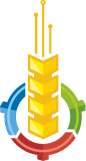 Комбайны John Deere, Claas, CNH, «ПОЛЕСЬЕ», Ростсельмаш
Контрольные параметры:
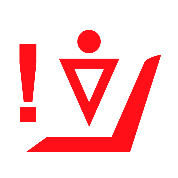 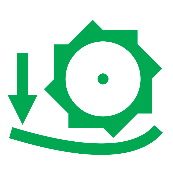 Оператор отсутствует!



Забивание соломотряса


Отключение контроля молотильного барабана


Молотильный барабан включён



Включена выгрузная труба
Чрезмерный люфт под молотильным барабаном


Открыт вход в зерновой бункер


Бункер зерна 70%



Бункер зерна 100%


Включен привод выгрузного шнека при сложенной выгрузной трубе
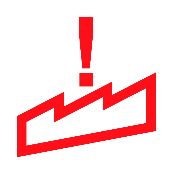 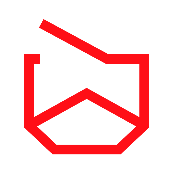 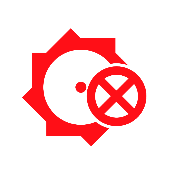 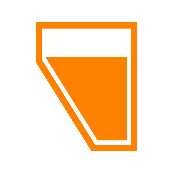 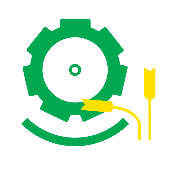 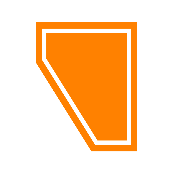 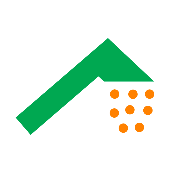 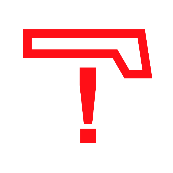 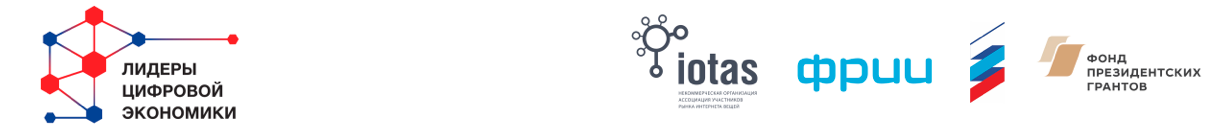 6
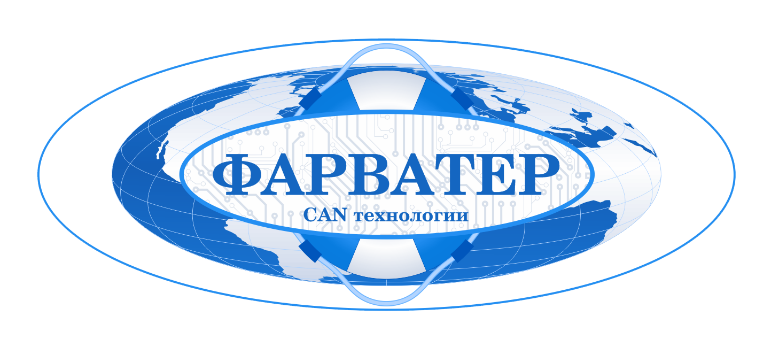 Контроль качества проведенных работ  (по анализу треков)
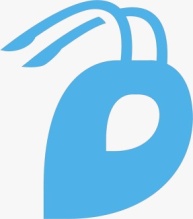 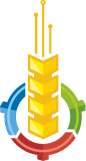 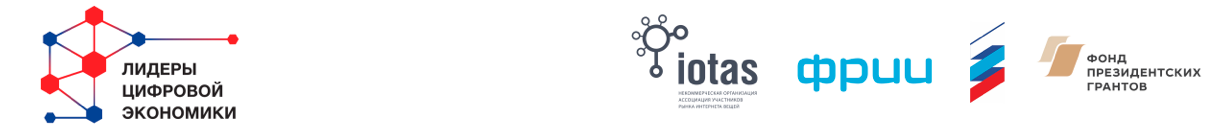 7
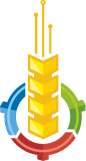 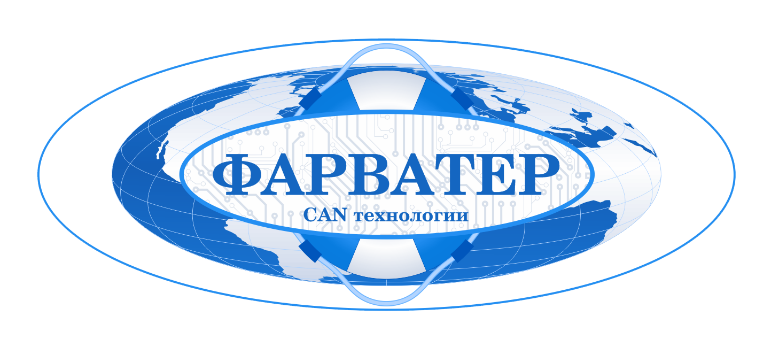 Оптимизация МТП, синхронизация работы уборочной техники и автотранспорта. Прозрачность всех технологических операций
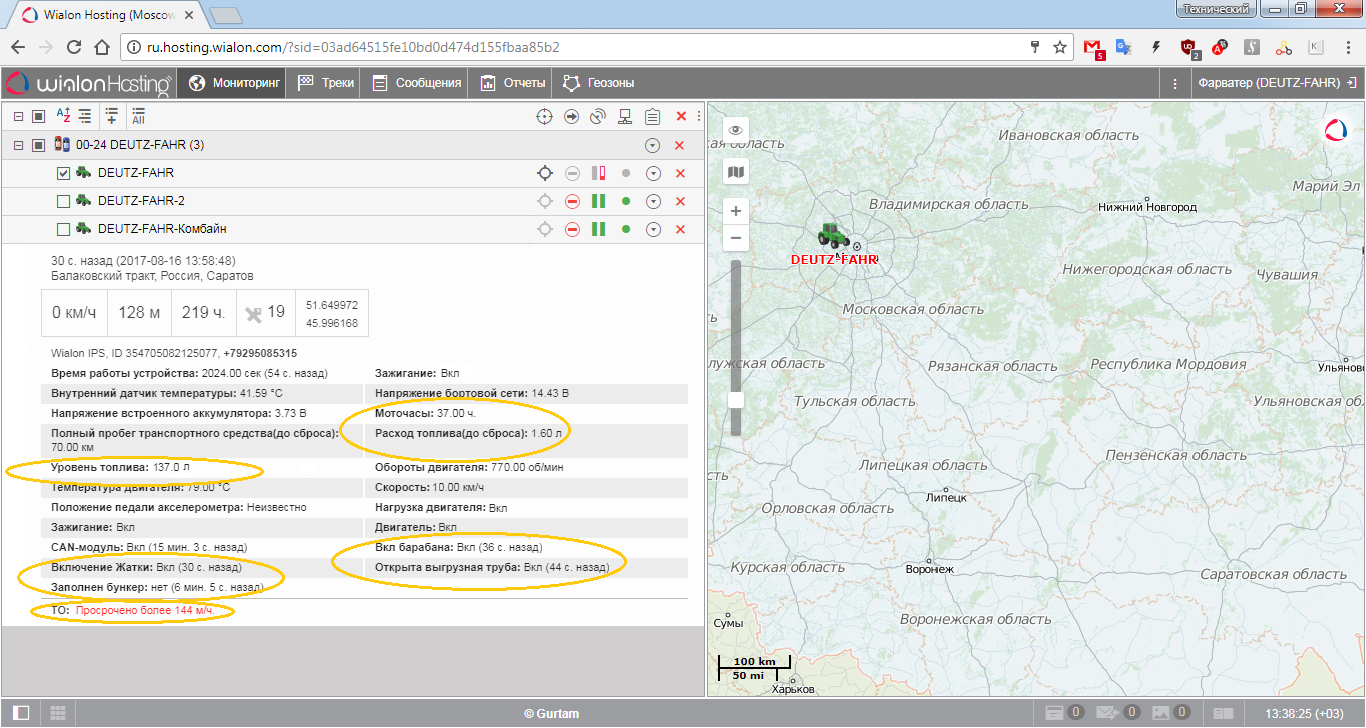 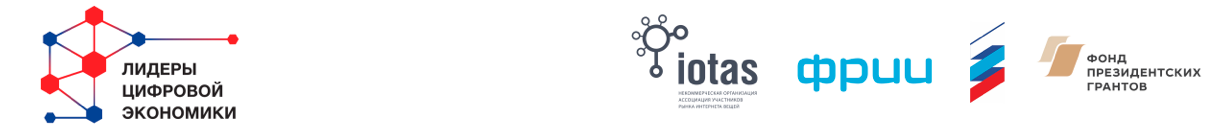 8
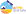 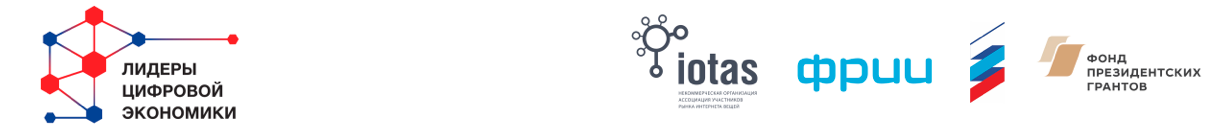 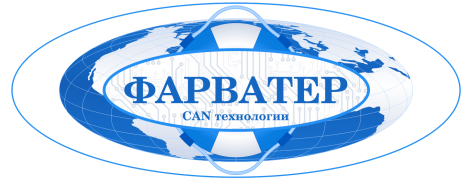 Задача от Агрохолдинга
Клиентом поставлены задачи: 

1. Осуществление контроля состояния узлов и агрегатов зерноуборочной техники; 

2. Осуществление контроля местоположения техники;

3. Организация алгоритма контроля работы техники при уборке урожая зерновых культур на следующих этапах:
В поле – разрешение выгрузки зерна с комбайнов на определенные автомобили (режим «свой/чужой»)
На элеваторе – идентификация(разрешение) въезда на территорию автомобилей
На весовых – сбор информации о весе зерна с конкретного автомобиля и передача этой информации в диспетчерский центр
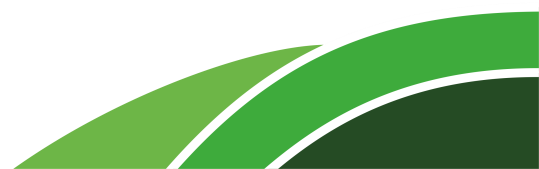 www.farvater-can.ru
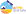 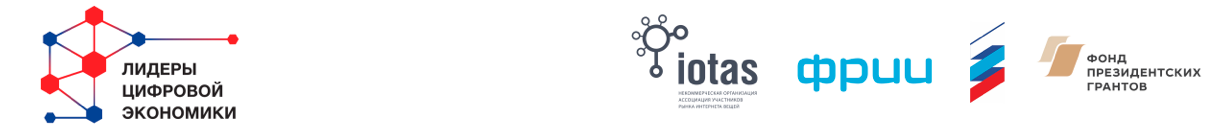 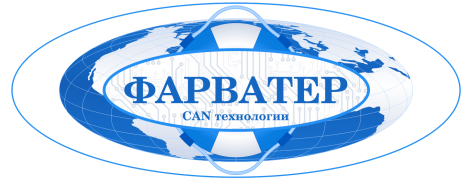 Алгоритм работы оборудования
1. Контроль работы комбайнов при уборке зерна

В процессе работы комбайна контролируются следующие параметры:

«Включение жатки» 
«Положение жатки» - поднята/опущена
«Контроль работы в заданной геозоне». При выезде из геозоны -  формирование тревожного сообщения на сервер с возможностью блокировки работы жатки.
«Аварийное давление масла в гидросистеме» - формируется тревожное сообщение с возможностью блокировки работы жатки либо двигателя.
«Наполненность бункера зерном – 75%»
«Наполненность бункера зерном – 100%» -  команда «сделать фото»
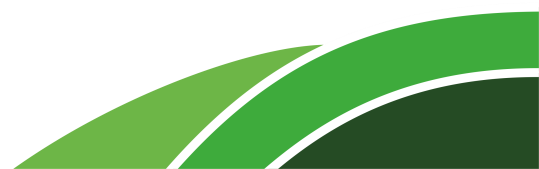 www.farvater-can.ru
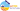 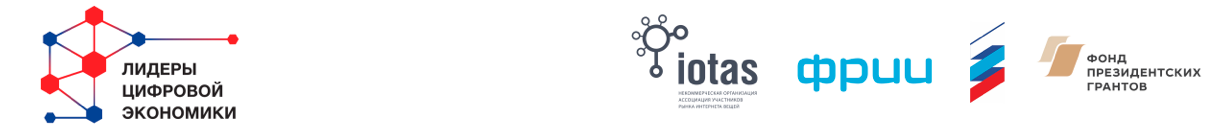 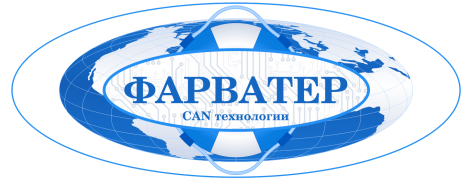 Контроль работы комбайна при уборке зерна
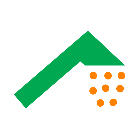 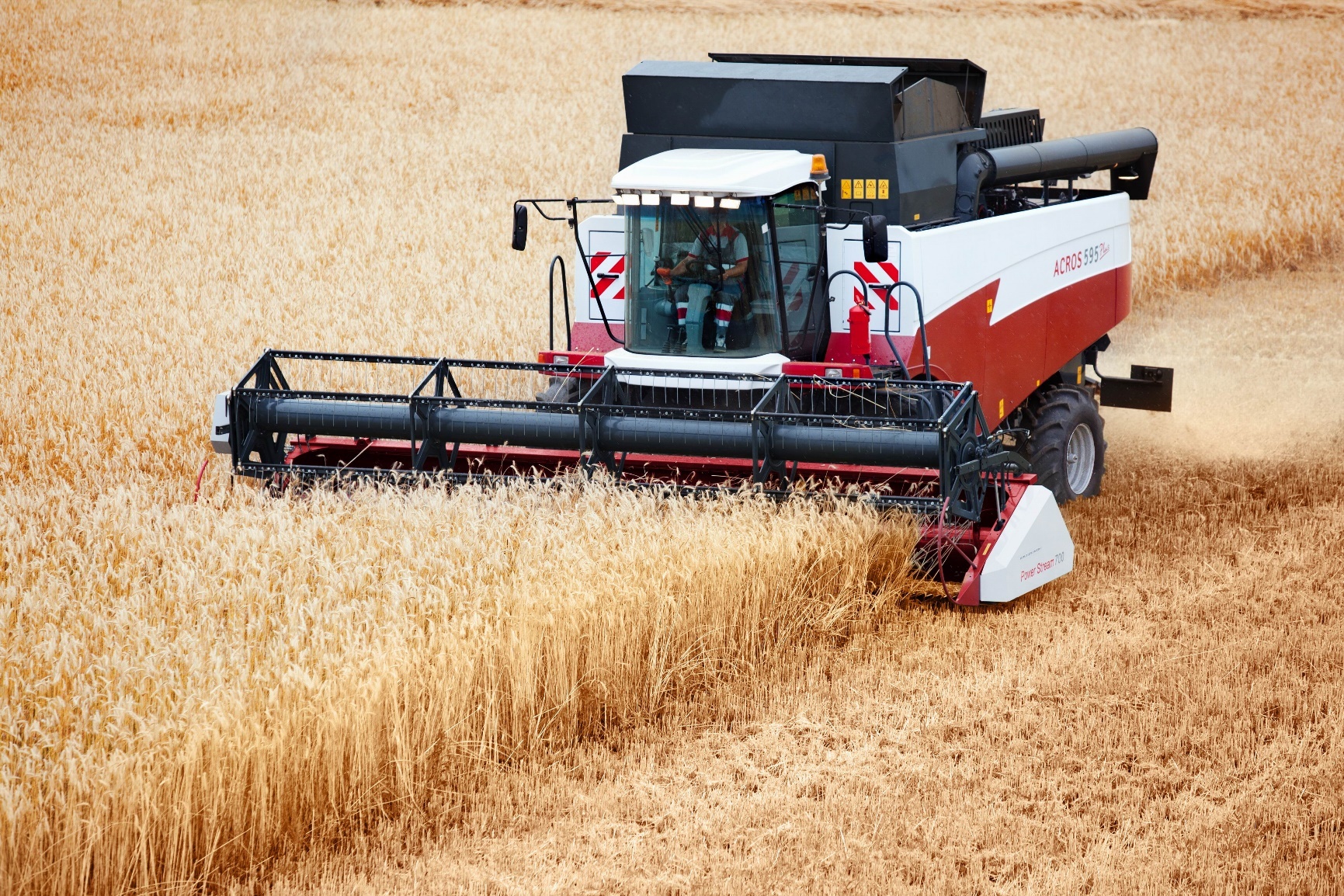 Заполнение бункера 100%
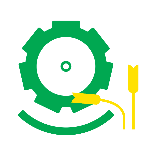 Включение выгрузного    шнека
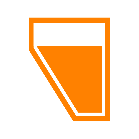 Заполнение бункера 75%
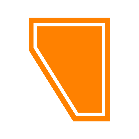 Включение жатки
Положение жатки
Поднята/Опущена
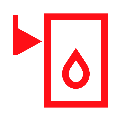 Аварийный уровень масла в гидросистеме
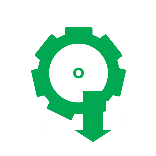 Контроль работы в заданной зоне (геозона)
www.farvater-can.ru
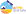 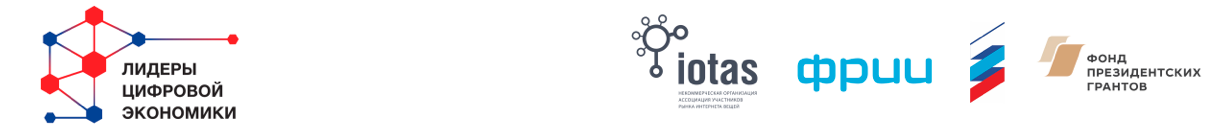 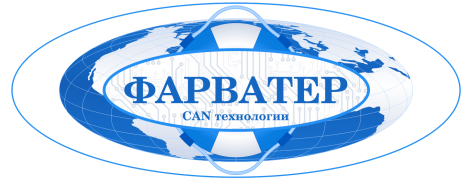 Алгоритм работы оборудования
2. Контроль работы комбайнов при выгрузке зерна. Режим «свой/чужой»

2.1. Метка идентифицирована
При идентификации активной метки:
Автоматическое формирование команды на разблокировку выгрузного шнека;
Передача сообщения и фото места выгрузки зерна при включении и выключении выгрузного шнека.

Контроль параметров:
«Включение выгрузного шнека»;
«Контроль работы в заданной геозоне». 
«Аварийное давление масла в гидросистеме» - формируется тревожное      сообщение;
«Наполненность бункера зерном – 75%»;
«Наполненность бункера зерном – 100%».
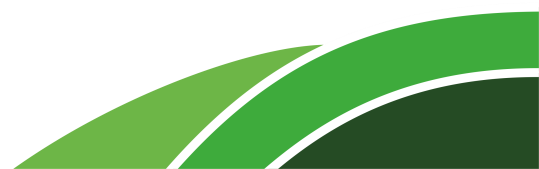 www.farvater-can.ru
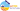 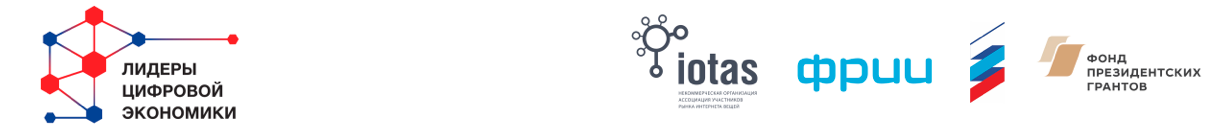 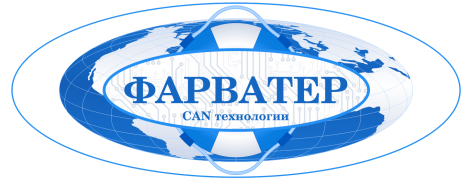 Алгоритм работы оборудования
2.2. Метка не идентифицирована
При потере идентификации активной метки (окончание выгрузки):
Автоматическое формирование команды блокировки выгрузного шнека; 
Фото места попытки выгрузки зерна и передача тревожного сообщения о попытке включения выгрузного шнека.

Контроль параметров:
«Включение выгрузного шнека»;
«Контроль работы в заданной геозоне»;
«Аварийное давление масла в гидросистеме» - формируется тревожное
сообщение;
«Наполненность бункера зерном – 75%»;
«Наполненность бункера зерном – 100%».
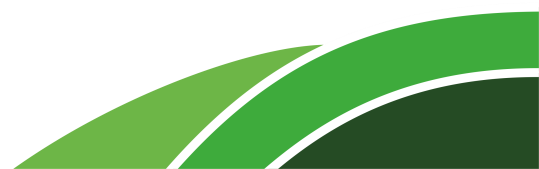 www.farvater-can.ru
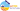 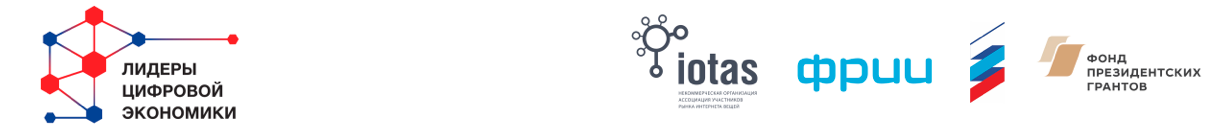 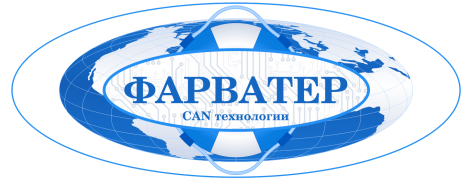 Выгрузка зерна в поле
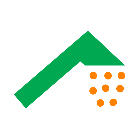 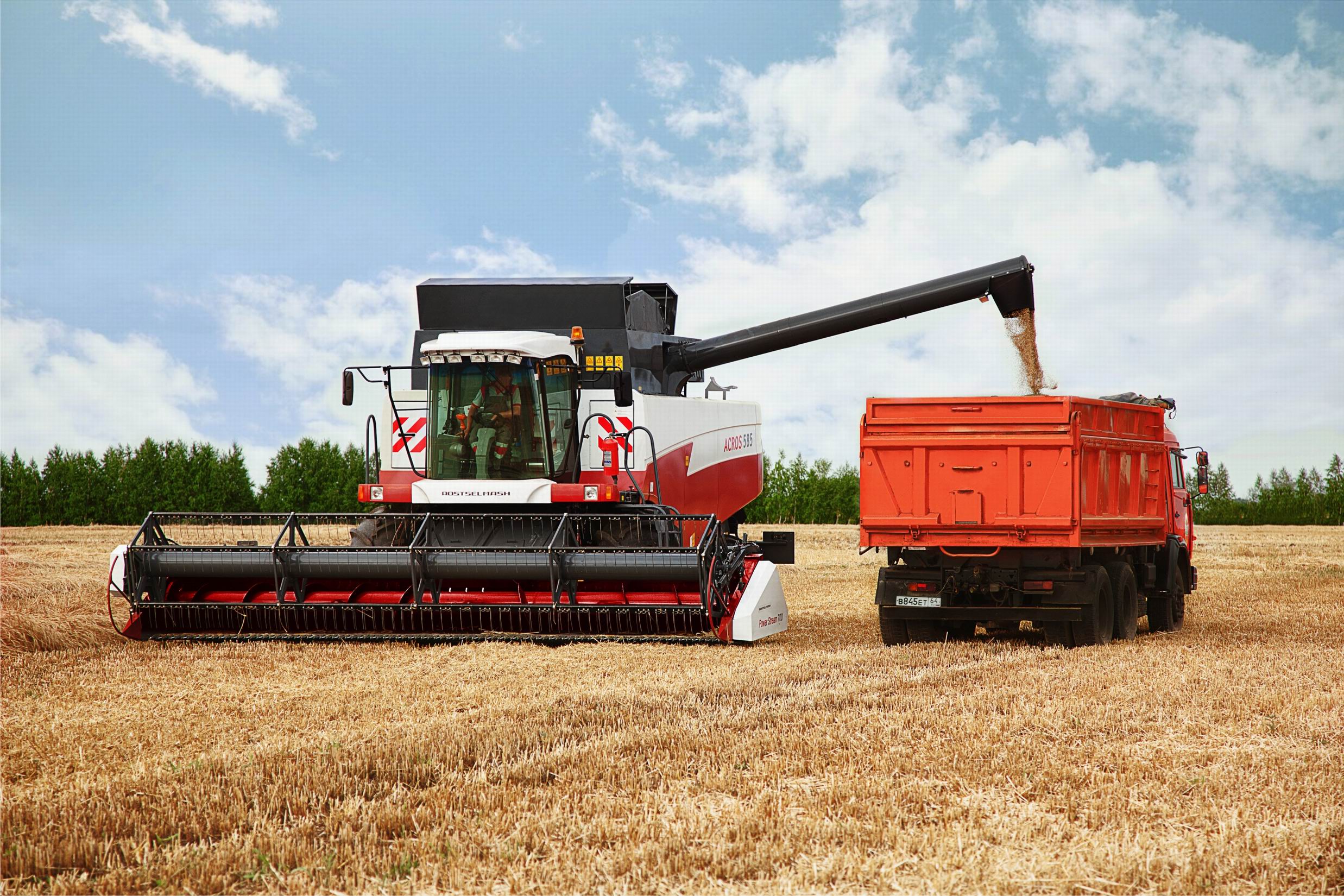 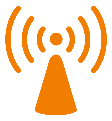 Контроль включения выгрузного шнека
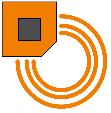 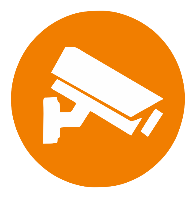 Фото начала и окончания выгрузки
Наполнение бункера при                         выгрузке
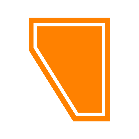 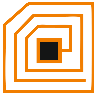 Успешная идентификация
Проверка а/м на доступ к загрузке используя RFID считыватель
(идентификация т/с)
Неопознанное транспортное средство
Тревога
www.farvater-can.ru
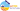 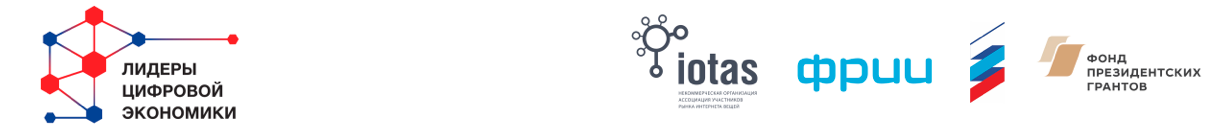 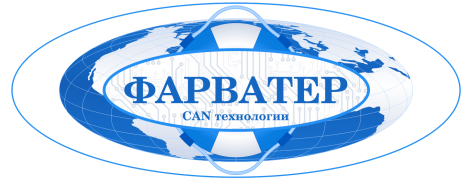 Элеватор
Въезд
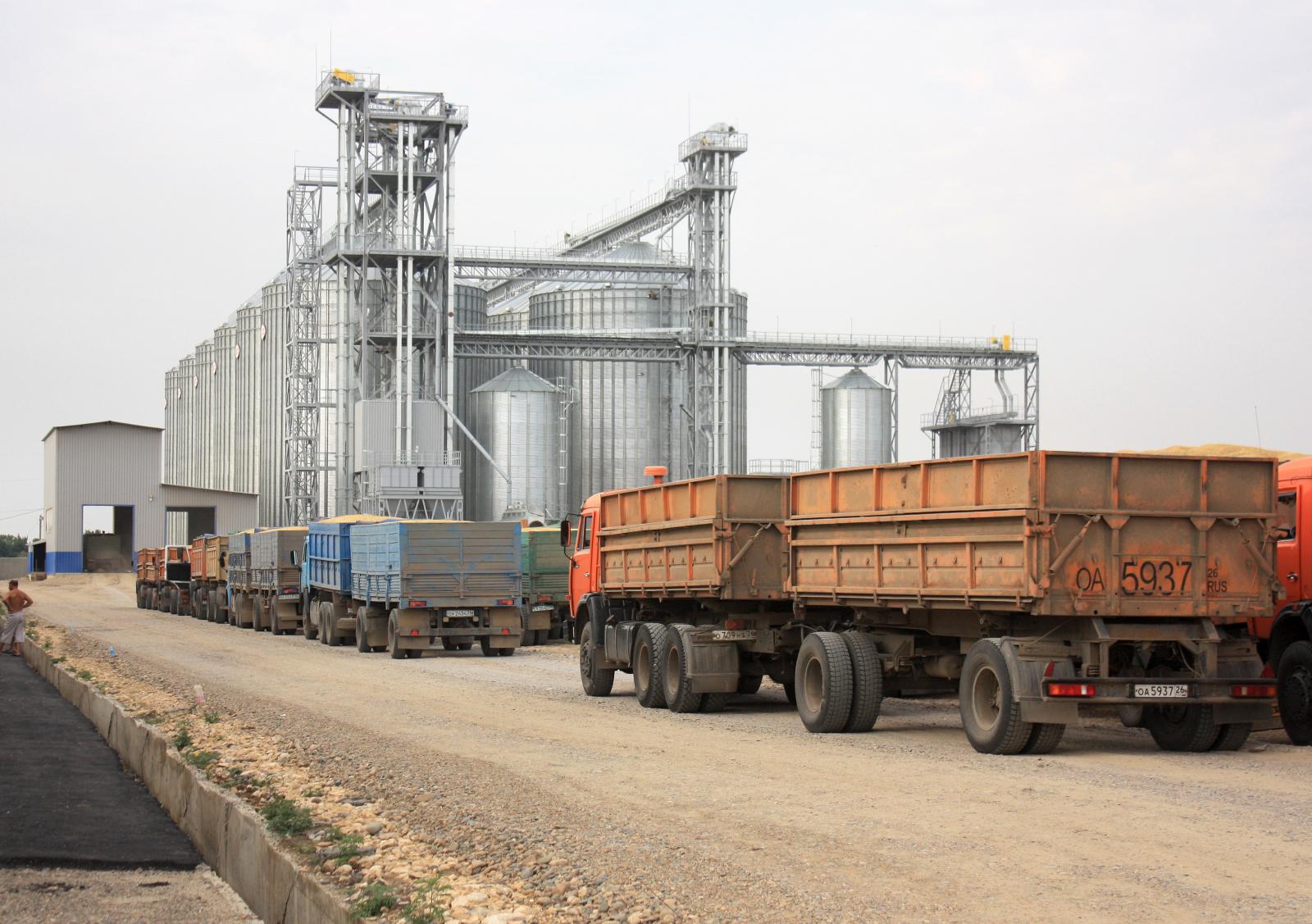 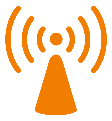 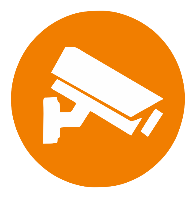 Фото
Передача данных в диспетчерский центр
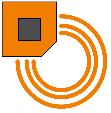 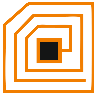 Идентификация
Взвешивание
www.farvater-can.ru
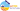 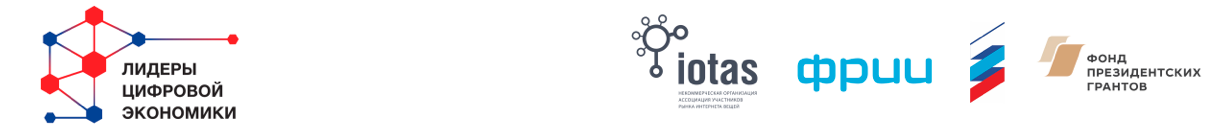 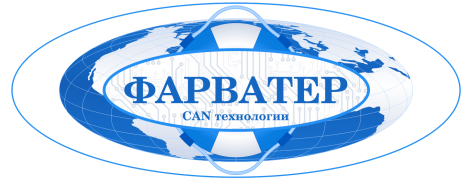 Алгоритм работы оборудования
4. Контроль разгрузки т/с

4.1. Идентификация активной метки при въезде т/с на весы перед разгрузкой
Автоматическое формирование команды «Сделать фото»;
Получение веса «Брутто»;
Отправка данных в диспетчерский центр.

4.2. Идентификация активной метки при въезде т/с на разгрузку
Автоматическое формирование команды «Сделать фото»;
Отправка данных в диспетчерский центр.

4.3. Идентификация активной метки при въезде т/с на весы после разгрузки
Автоматическое формирование команды «Сделать фото»;
Получение веса «Нетто»;
Отправка данных в диспетчерский центр.
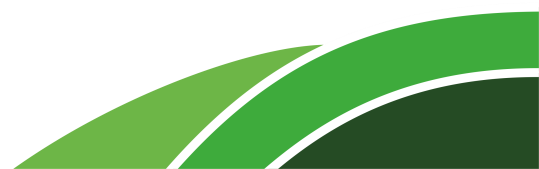 www.farvater-can.ru
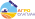 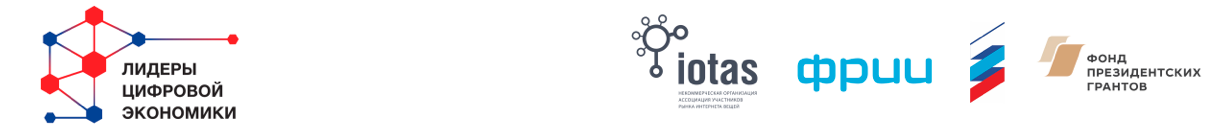 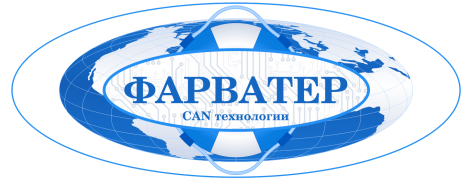 Элеватор
Разгрузка
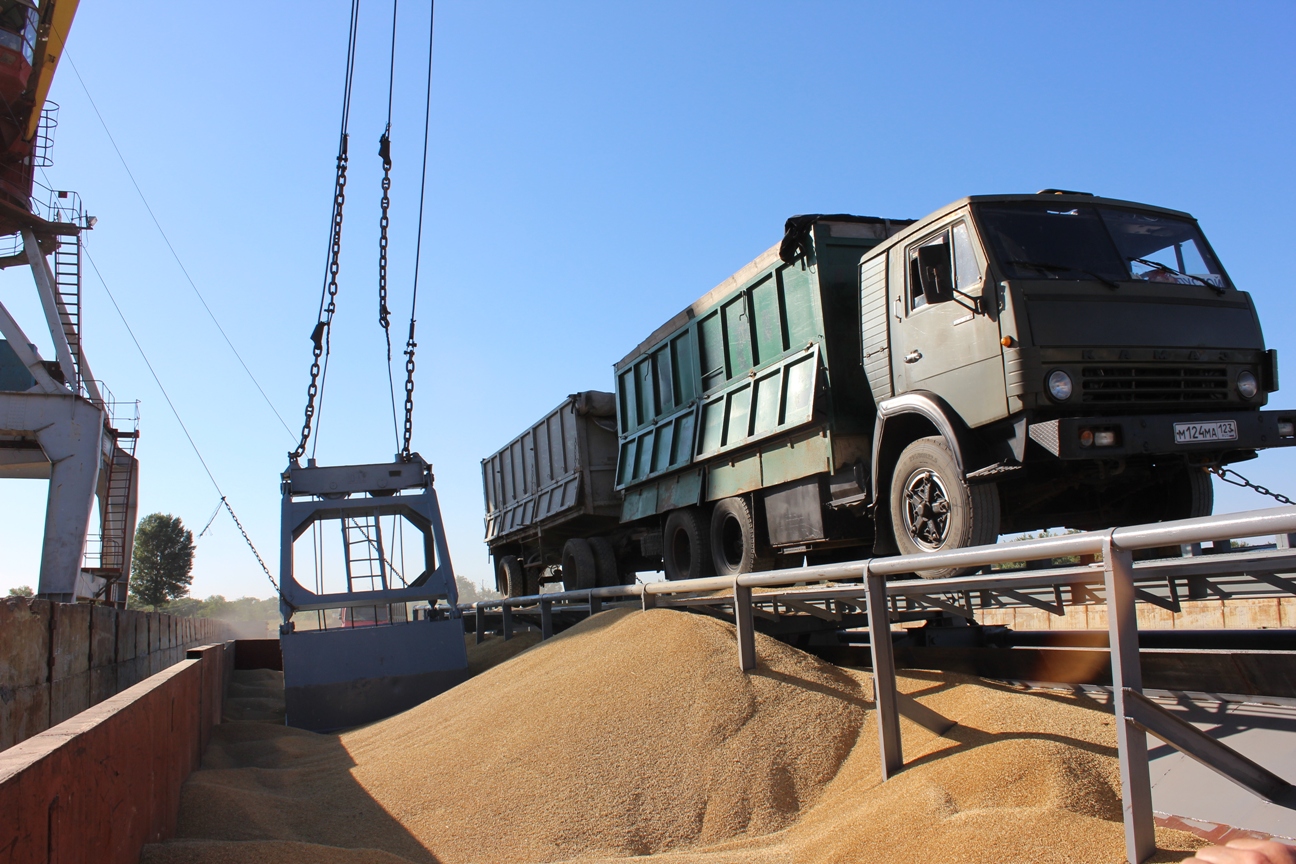 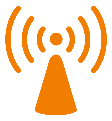 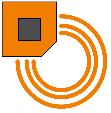 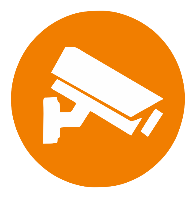 Фото
Идентификация
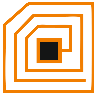 Передача данных в диспетчерский центр
Взвешивание
www.farvater-can.ru
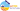 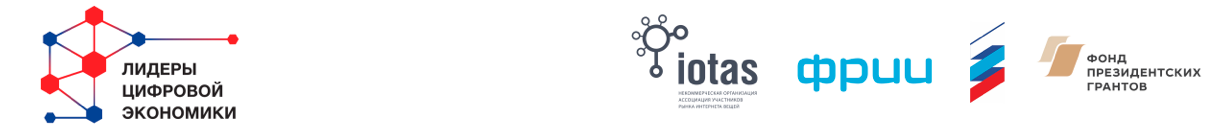 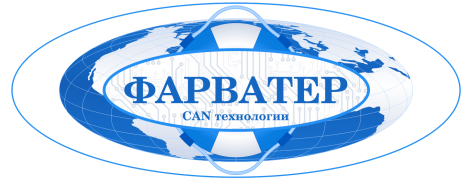 Решение по контролю выдачи кормов на свиноводческой ферме
Компанией были поставлены задачи:

Контроль выгрузки комбикормов в бункеры с идентификацией   транспортного средства

Предотвращение выгрузки комбикормов в бункеры с комбикормами других видов. 

Блокировка подачи корма животным в момент выгрузки - для определения количества выгруженного комбикорма.
www.farvater-can.ru
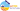 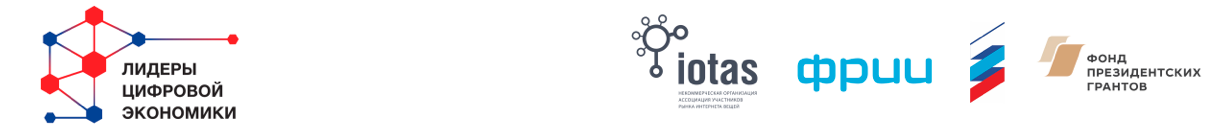 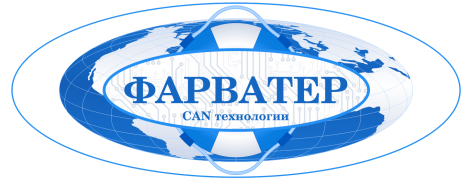 Решение
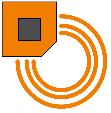 Идентификация
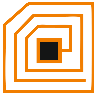 Успешная идентификация
Выгрузка
Проверка а/м на доступ к выгрузке, используя RFID метку
(идентификация т/с)
Неопознанное транспортное средство
Блокировка выгрузки
www.farvater-can.ru
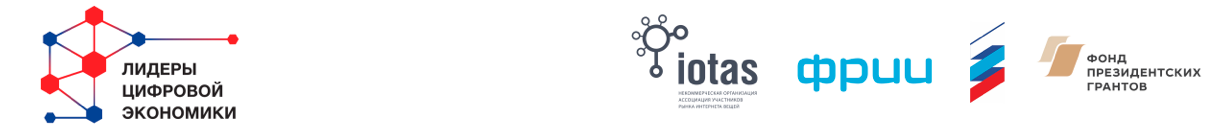 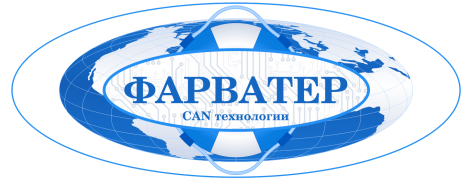 Решение
Система контроля сыпучих кормов ФАРВАТЕР СКК СБ-02.12
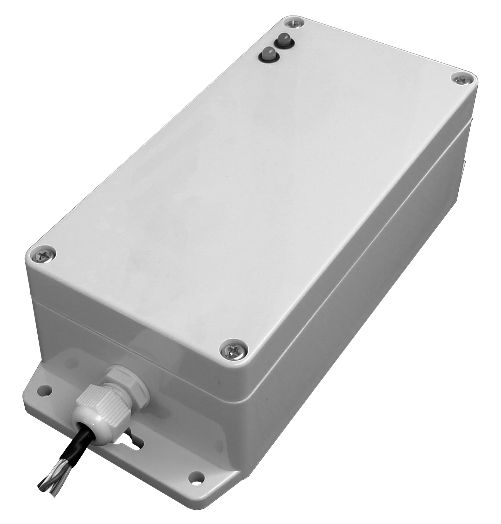 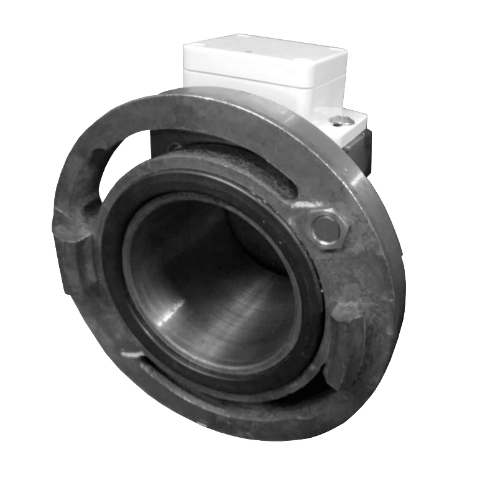 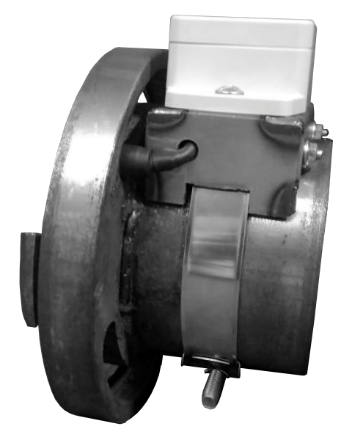 Система позволяет контролировать разгрузку кормов по типу в соответствующий бункер, одновременно блокируя транспортную кормовую ленту для точного определения массы загруженного корма.
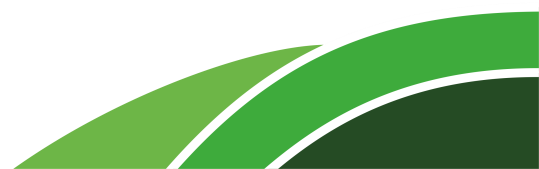 www.farvater-can.ru
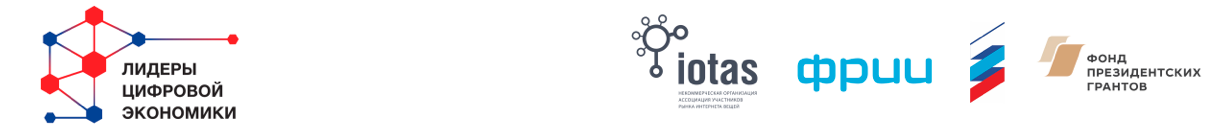 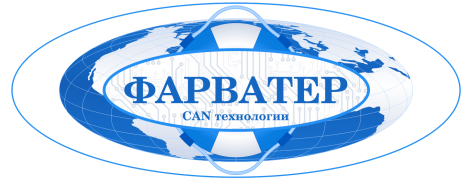 Решение
Состав комплекта

Система мониторинга (устанавливается на кормовозе)  
Терминал LINE-WAY B
Считыватель RFID     

Блок идентификации (устанавливается на фланец загружной трубы)  
Магнитный датчик    
Метка RFID    
Плата коммутации     

Блок питания и коммутации (устанавливается в электрощитовой)  
Блок питания 12В    
Система блокировки подачи корма
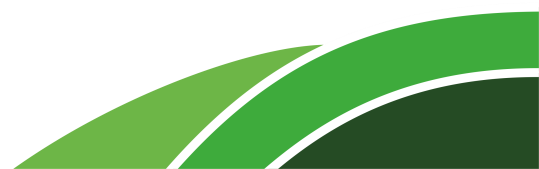 www.farvater-can.ru
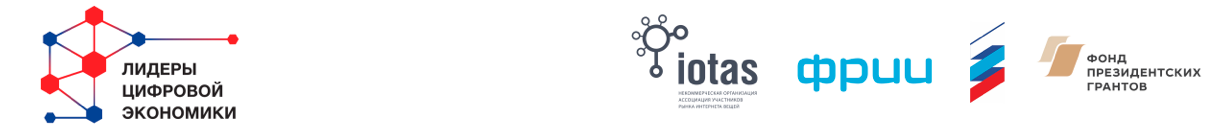 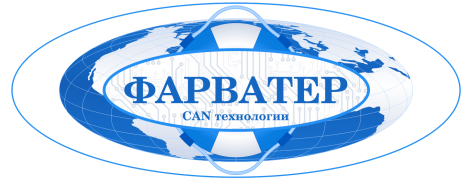 Решение по контролю и учёт работы полевых опрыскивателей
Компанией поставлена задача:

Определение реального объёма раствора пестицида залитого в передвижную цистерну

Определение фактически израсходованного объёма раствора при опрыскивании в поле.

Анализ расхода пестицида при обработке данного вида полей.
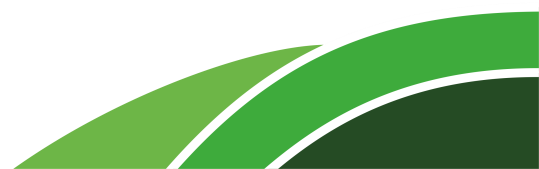 www.farvater-can.ru
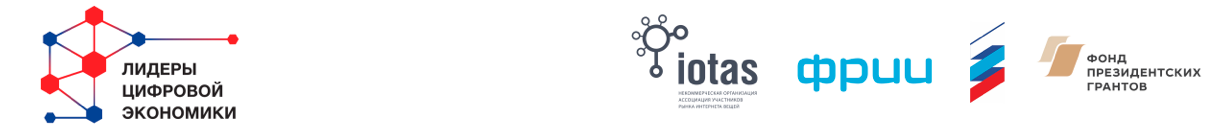 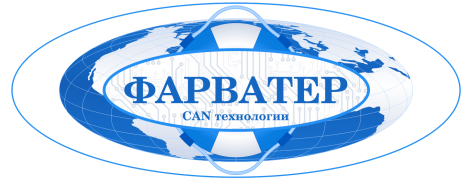 Решение
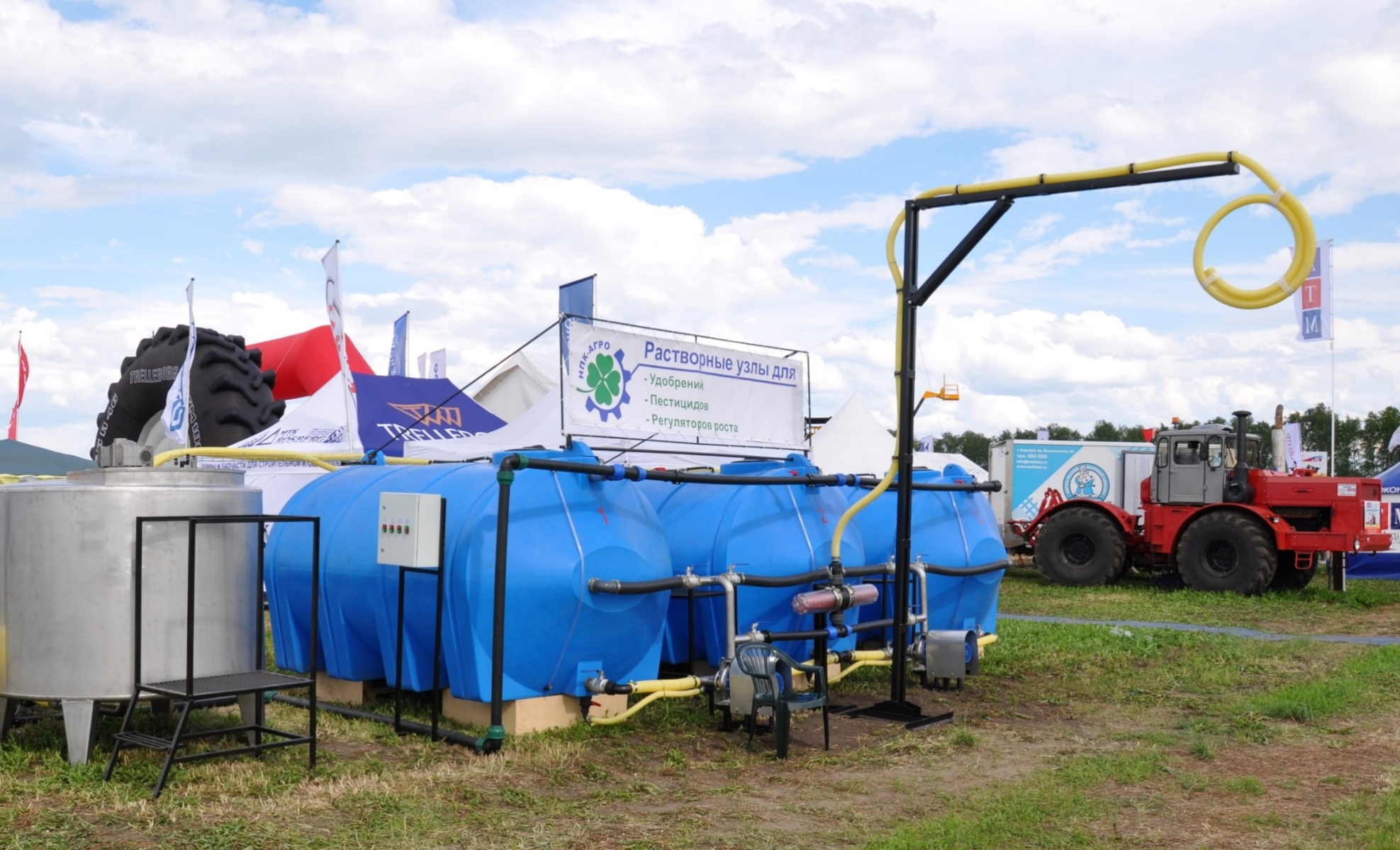 Идентификация
Передача данных в диспетчерский центр
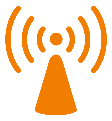 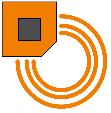 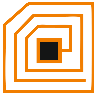 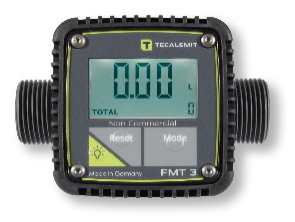 www.farvater-can.ru
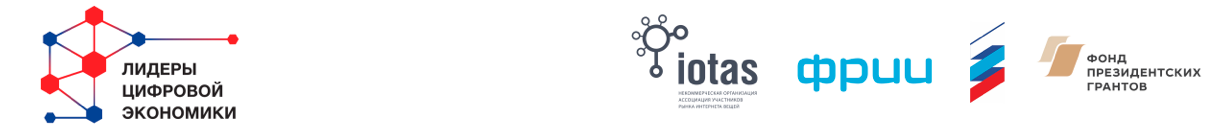 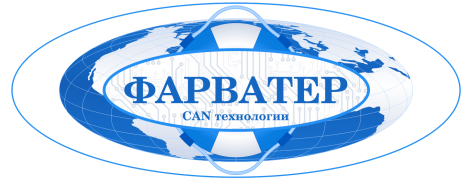 Опрыскиватель
Опрыскиватель Amazone UX 5200
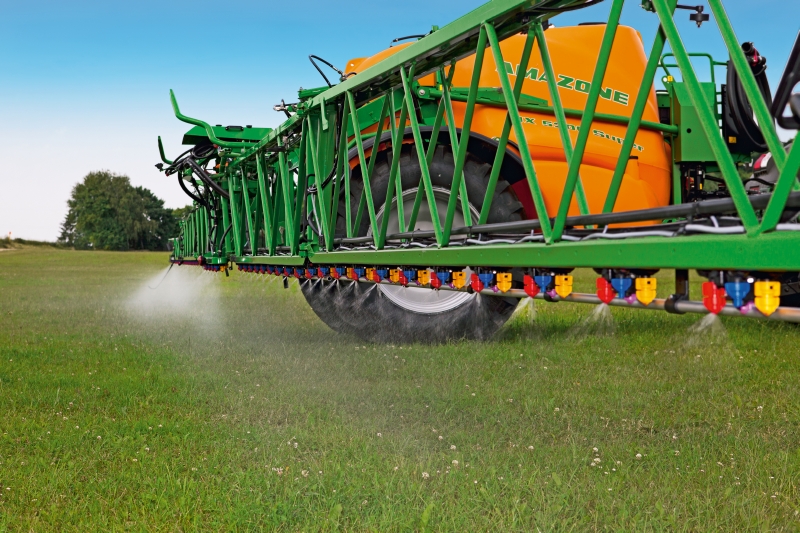 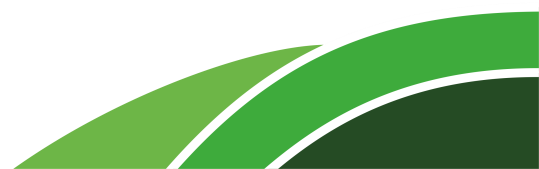 www.farvater-can.ru
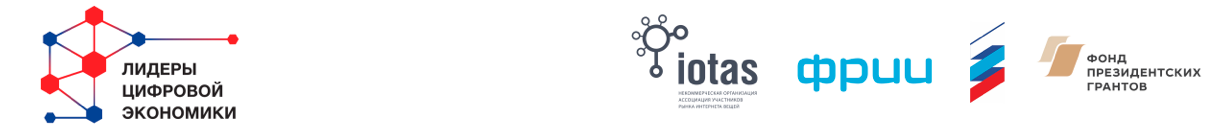 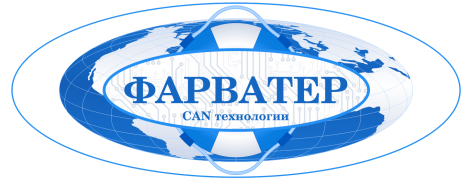 Задачи от Каршеринговых компаний
Компанией N поставлена задача:

1. Контроль параметров а/м:
уровень топлива, 
расход топлива, 
пробег а/м, 
скорость а/м, 
обороты, температура и время работы двигателя, 
контроль открытия дверей, капота и багажника, 
контроль непристегнутых ремней, 
контроль включенных габаритных огней и салонного света,
контроль положения рычага КПП, 
контроль положения ручного тормоза,
контроль включенного зажигания и АСС,
контроль давления в шинах.
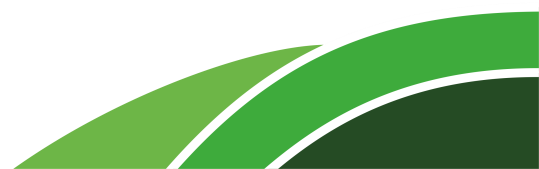 www.farvater-can.ru
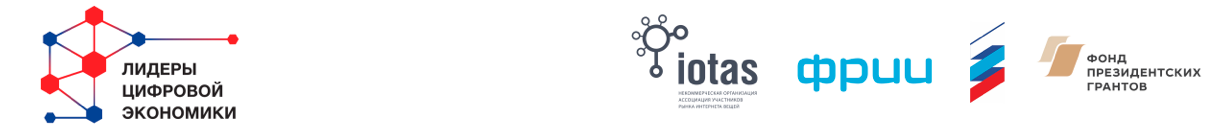 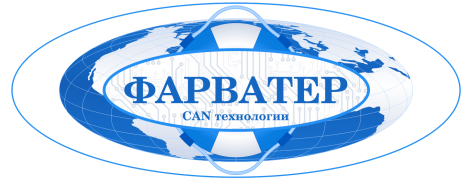 Задачи от Каршеринговых компаний
Компанией N поставлена задача:

2. Дистанционное управление а/м:
запирание и отпирание дверей,
автоматическое закрывание окон при постановке а/м в охрану,
блокировка двигателя,
снятие с охраны а/м с разблокировкой двигателя,
дистанционный запуск двигателя,
управление замком капота,
блокировка доступа в моторный отсек (багажник).
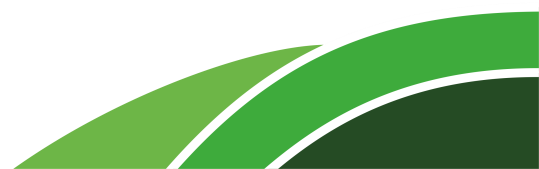 www.farvater-can.ru
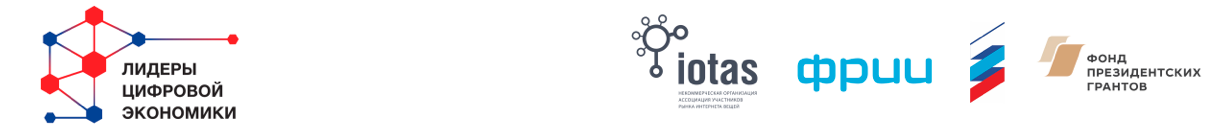 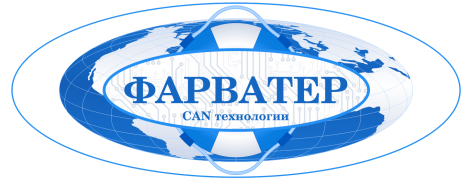 Решение для «Каршеринга»
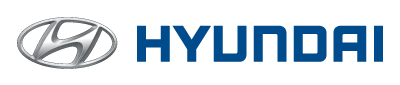 Контроль и управление автомобилем по шине CAN
Открыта дверь водителя, пассажира, багажника
Задний ход
Включено зажигание
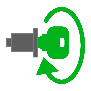 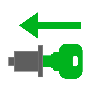 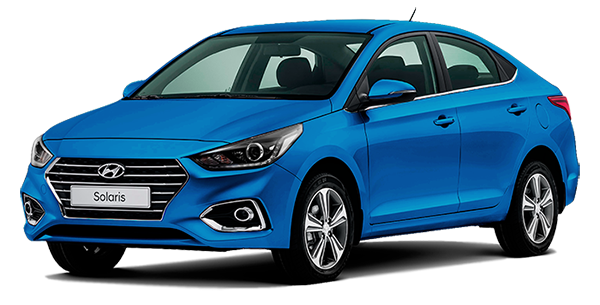 Ремень безопасности водителя
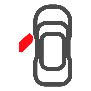 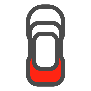 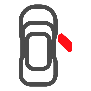 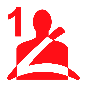 Ключ в замке зажигания
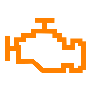 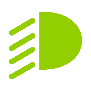 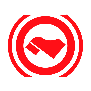 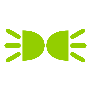 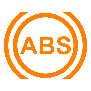 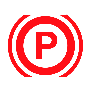 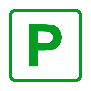 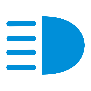 Срабатывание
сигнализации
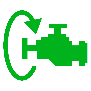 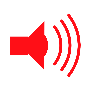 Ручной тормоз
Неисправность 
двигателя
Двигатель
заведен
Ножной тормоз
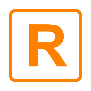 Срабатывание антиблокировочной 
системы тормозов (CAN)
Габариты, ближний и дальний
свет фар
Парковка
www.farvater-can.ru
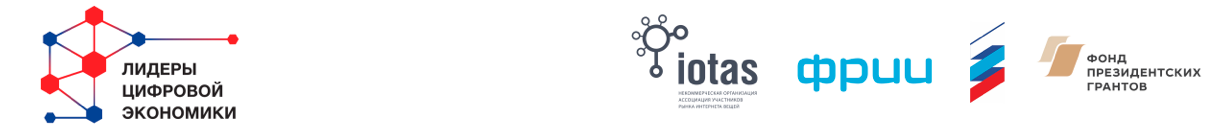 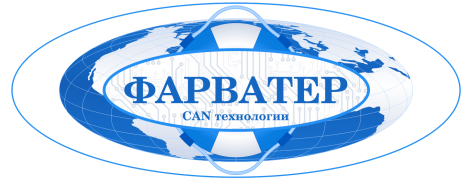 Проекты по чтению параметров техникиDEUTZ-FAHR
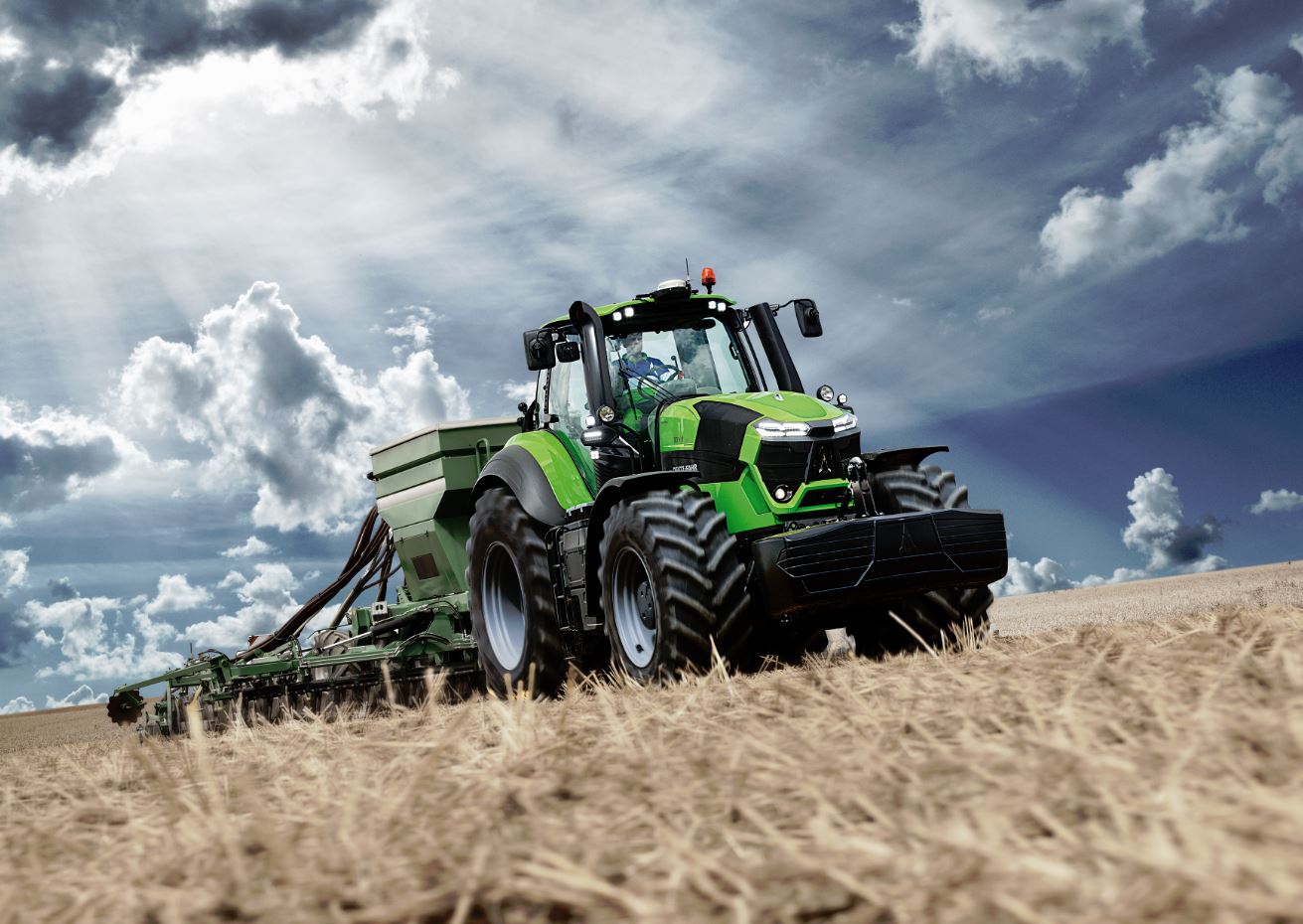 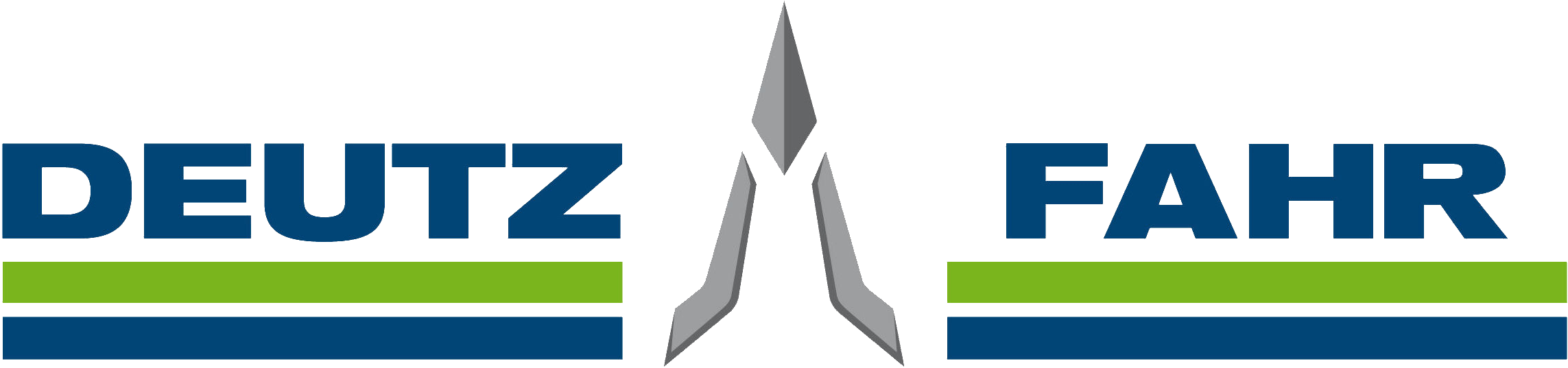 Комбайны
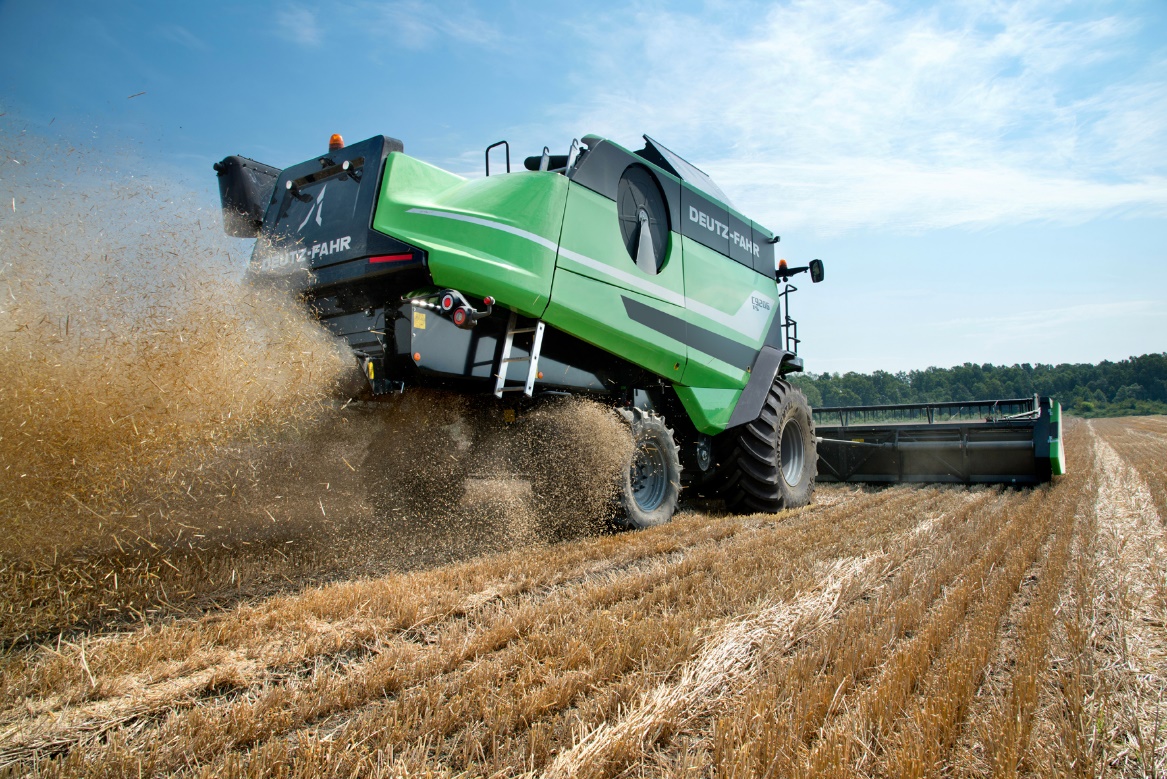 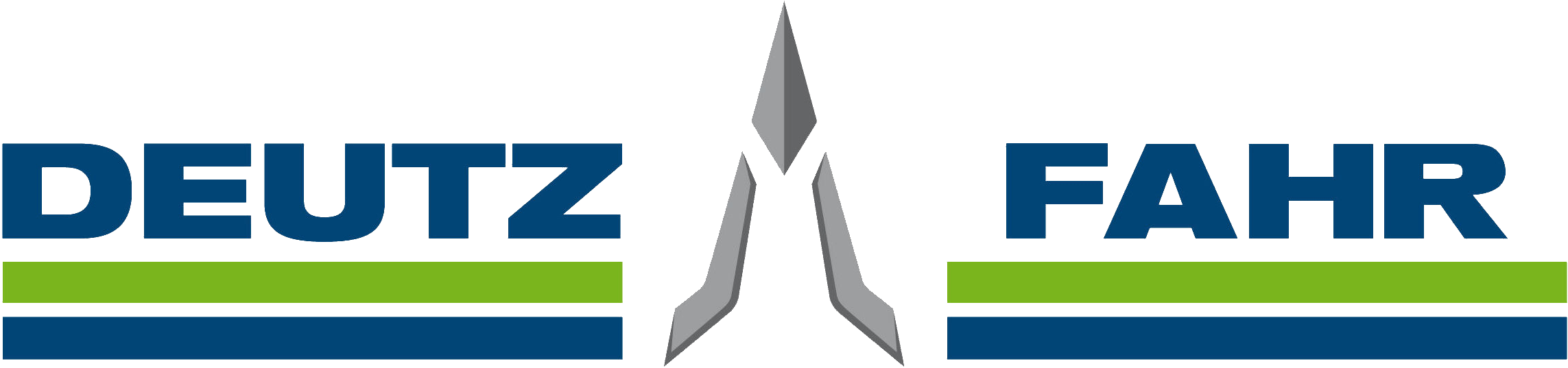 Трактора
www.farvater-can.ru
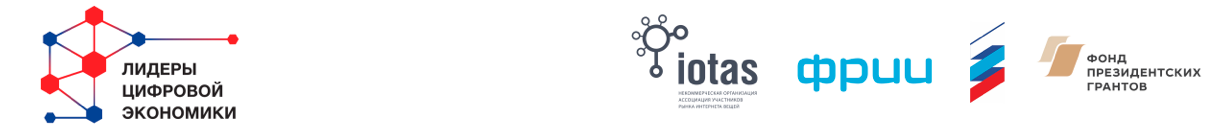 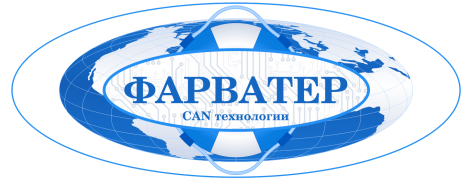 Комбайны «NEW HOLLAND»
КОМБАЙН «NEW HOLLAND TC4.90»
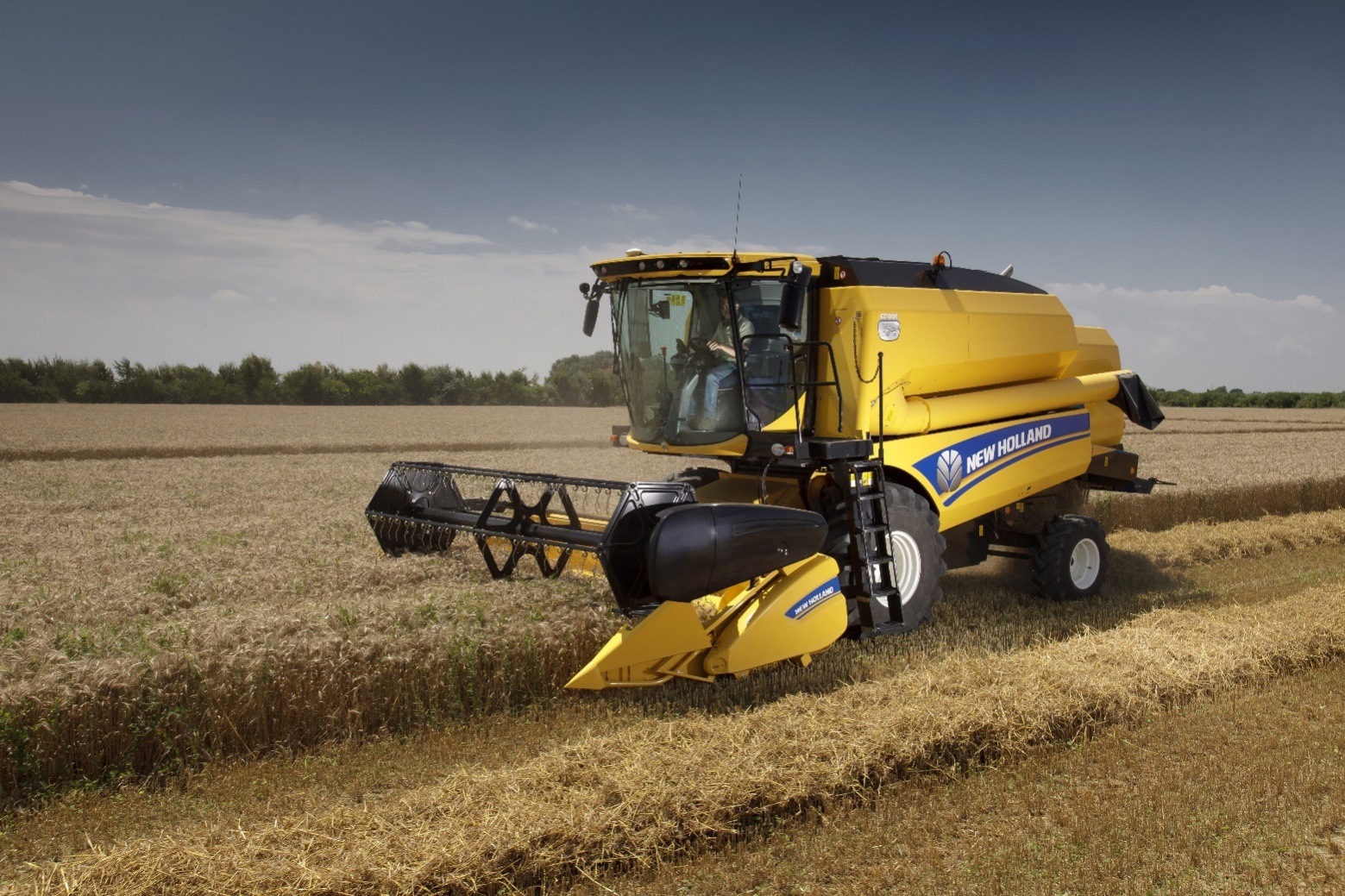 www.farvater-can.ru
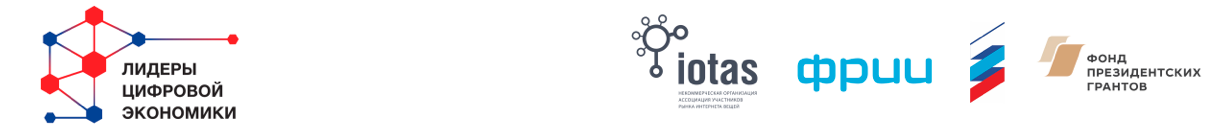 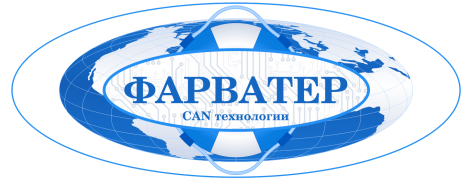 Комбайны ПОЛЕСЬЕ серии GS12
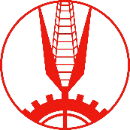 Полесье КЗС-1218
Контроль состояния:

Включен дальний свет
Бункер зерна 100%	
Бункер зерна 70%	
Открыт вход в зерновой бункер
Вкл. привод выгрузного шнека
Оператор отсутствует!	



Контроль работы двигателя:

Засорен масляный фильтр
Засорен топливный фильтр
Засорен воздушный фильтр
Аварийное давление масла
Аварийный уровень охлаждающей жидкости
Аварийная температура охлаждающей жидкости
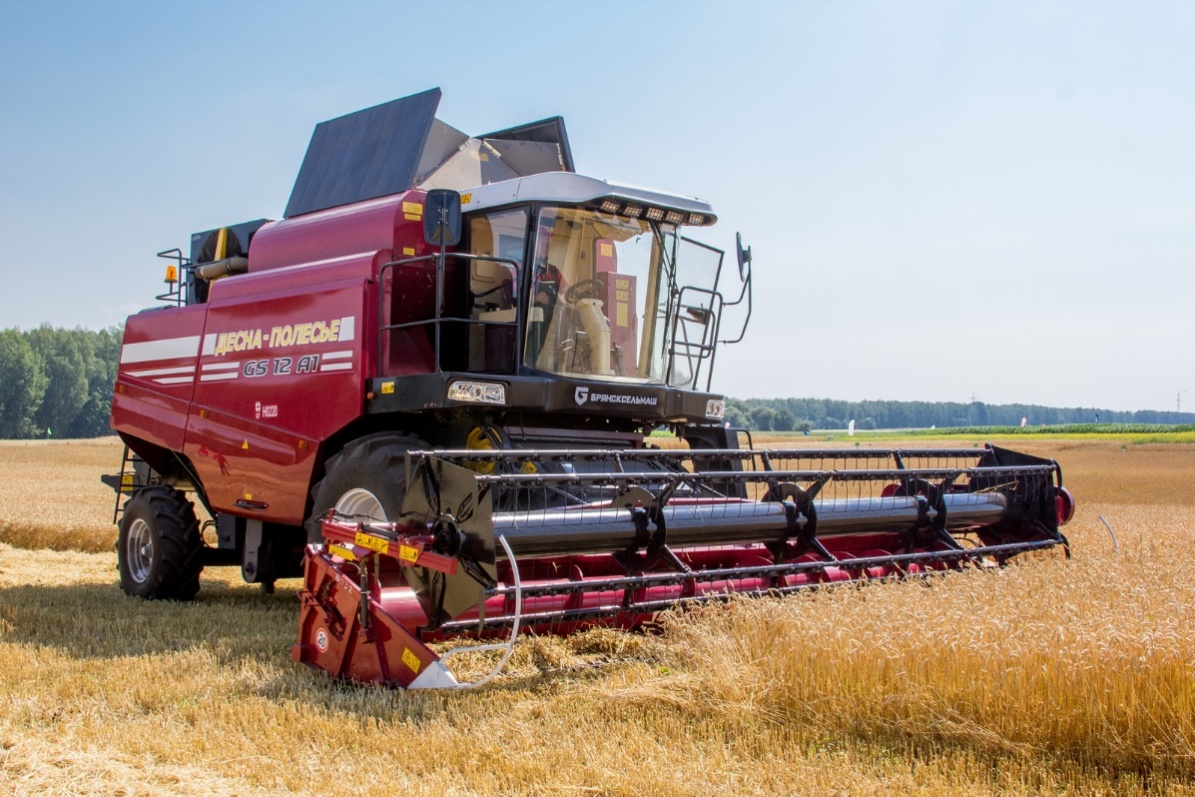 www.farvater-can.ru
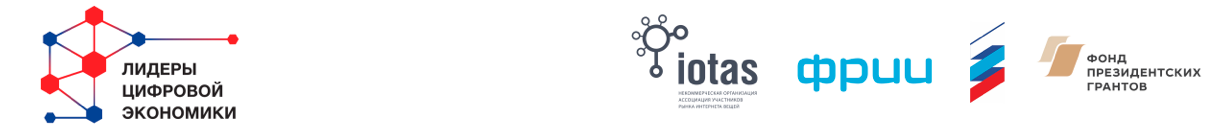 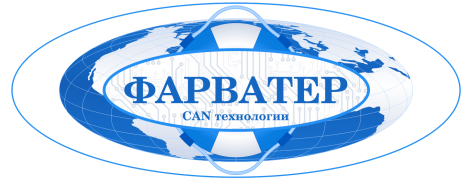 Строительная техника
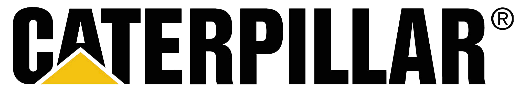 Телескопический погрузчик CAT TH337
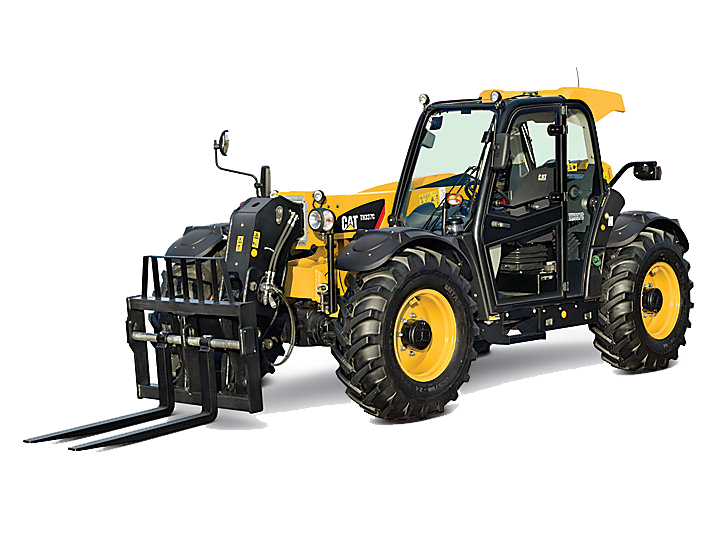 Динамические параметры:

Температура двигателя (°C)
Скорость (км/ч)
Пробег (км)
Время работы двигателя (ч.)
Уровень топлива (% или л.)
Обороты двигателя (об/мин)
Нагрузка на двигатель (%)
Положение педали газа (%) 

Спецпараметры:

Наклон укосины (°)
www.farvater-can.ru
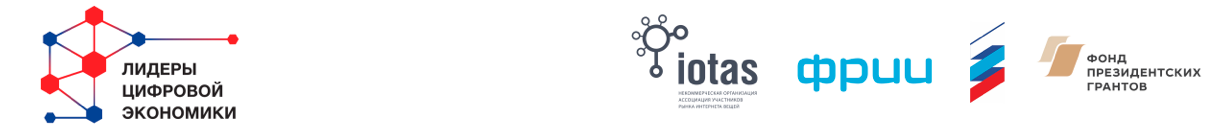 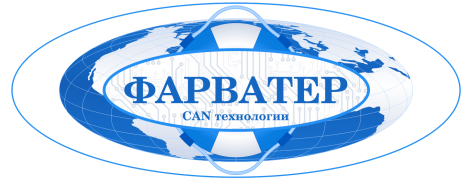 Коммунальная техника
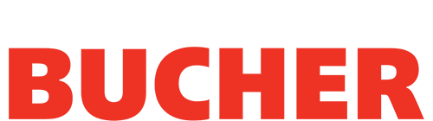 Подметально-уборочная машина CityCat 2020
Динамические параметры:
Время работы двигателя (ч.)
Уровень топлива (% или л.)
Обороты двигателя (об/мин)
Скорость (км/ч)
Температура двигателя (°C)
Положение педаль газа (%)
Контроль работы оборудования:
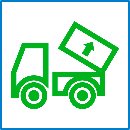 Выгрузка из бункера
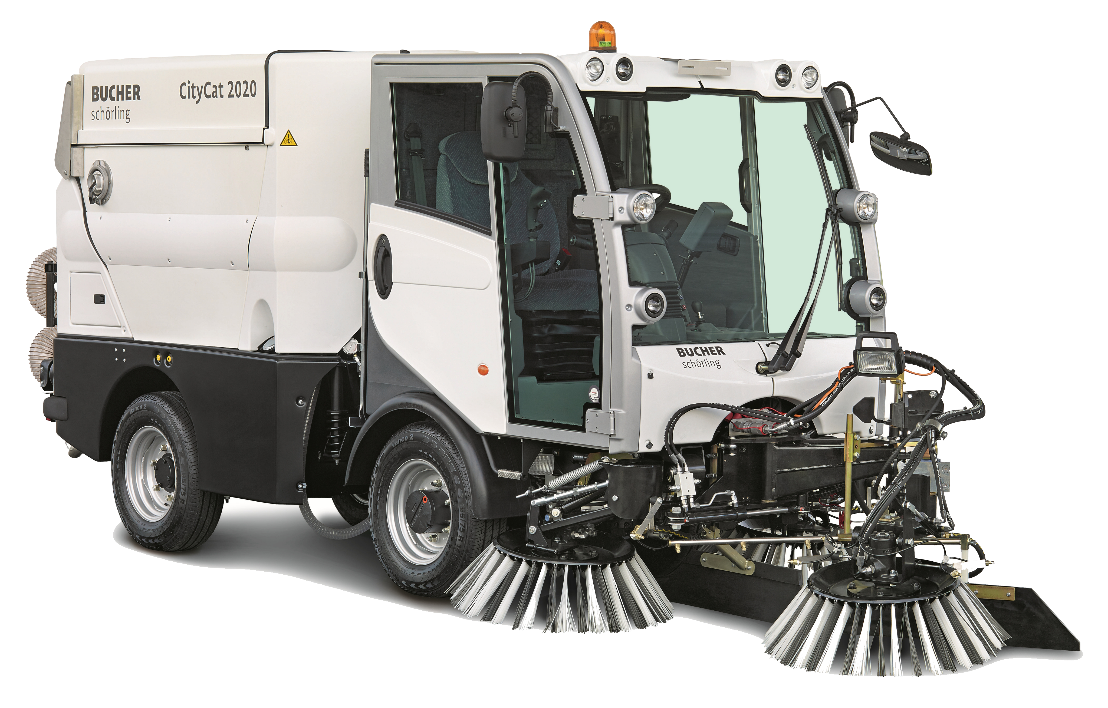 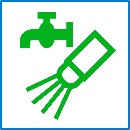 Мойка высокого давления
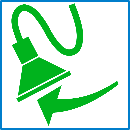 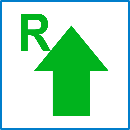 Работа джойстика
Включение пылесоса
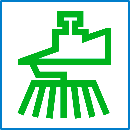 Включение щеток
Аварийные индикаторы:
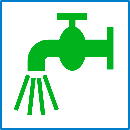 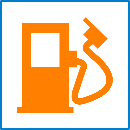 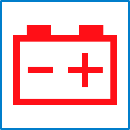 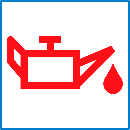 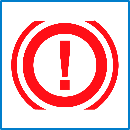 Включение подачи воды
www.farvater-can.ru
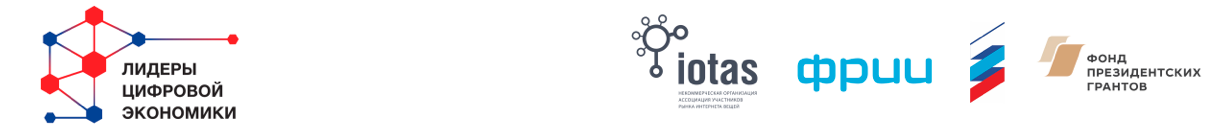 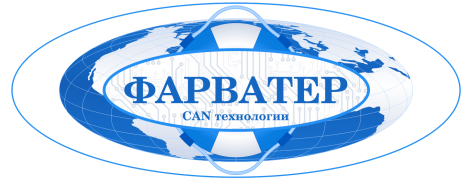 Лесозаготовительная техника:
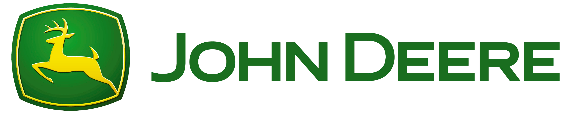 Форвардер 1210E
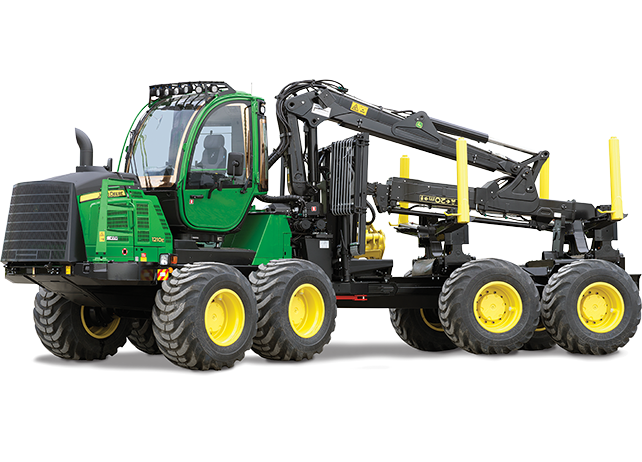 Динамические параметры:

Время работы двигателя (ч.)
Пробег (км)
Полный расход топлива (л.)
Уровень топлива (% или л.)
Обороты двигателя (об/мин)
Скорость (км/ч)
Температура двигателя (°C)
Нагрузка на двигатель (%)
Положение педаль газа (%)
www.farvater-can.ru
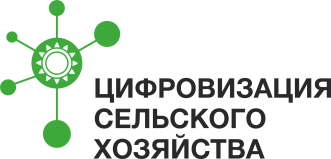 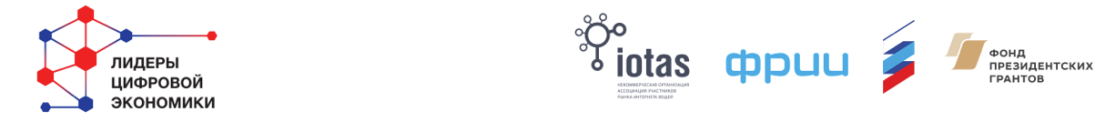 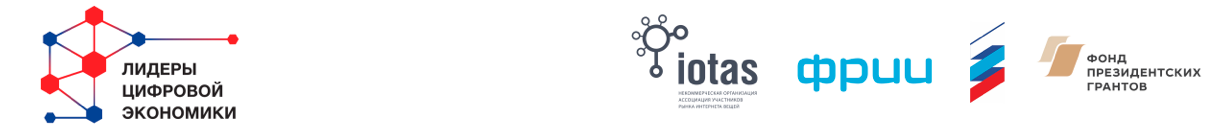 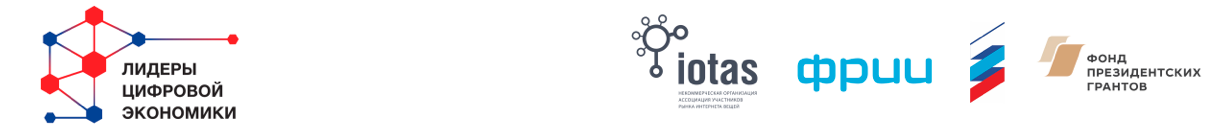 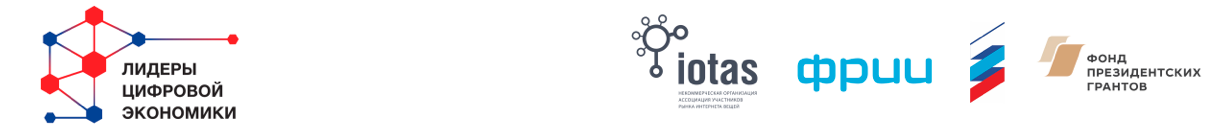 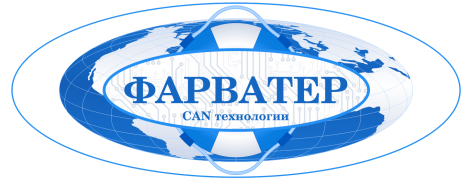 Спасибо за внимание!


Чуйкин Андрей
+7 929 626 52 67
forant@farvater-can.ru
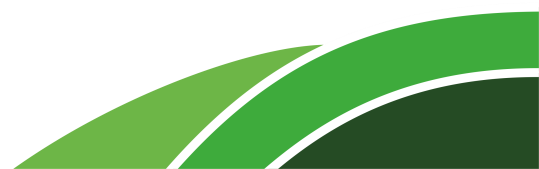